The Kingdom of God: Installment #3
Bill Perry
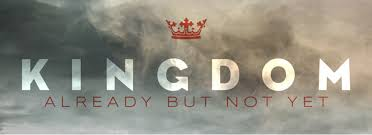 Review from last time
God healed a handicapped man miraculously through Peter and John in the Temple (the second installment). This healed man stood right next to them.
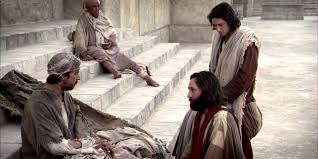 Review from last time
God healed a handicapped man miraculously through Peter and John in the Temple (the second installment). This healed man stood right next to them.
Peter gave a second spontaneous talk in Solomon’s Colonnade.
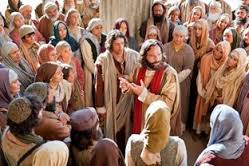 Review from last time
God healed a handicapped man miraculously through Peter and John in the Temple (the second installment). This healed man stood right next to them.
Peter gave a second spontaneous talk in Solomon’s Colonnade.
The Temple leaders detained them because their teaching of Jesus’ resurrection “greatly disturbed” them (Acts 4:2).
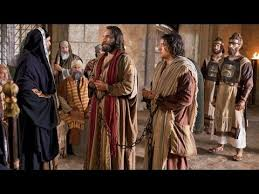 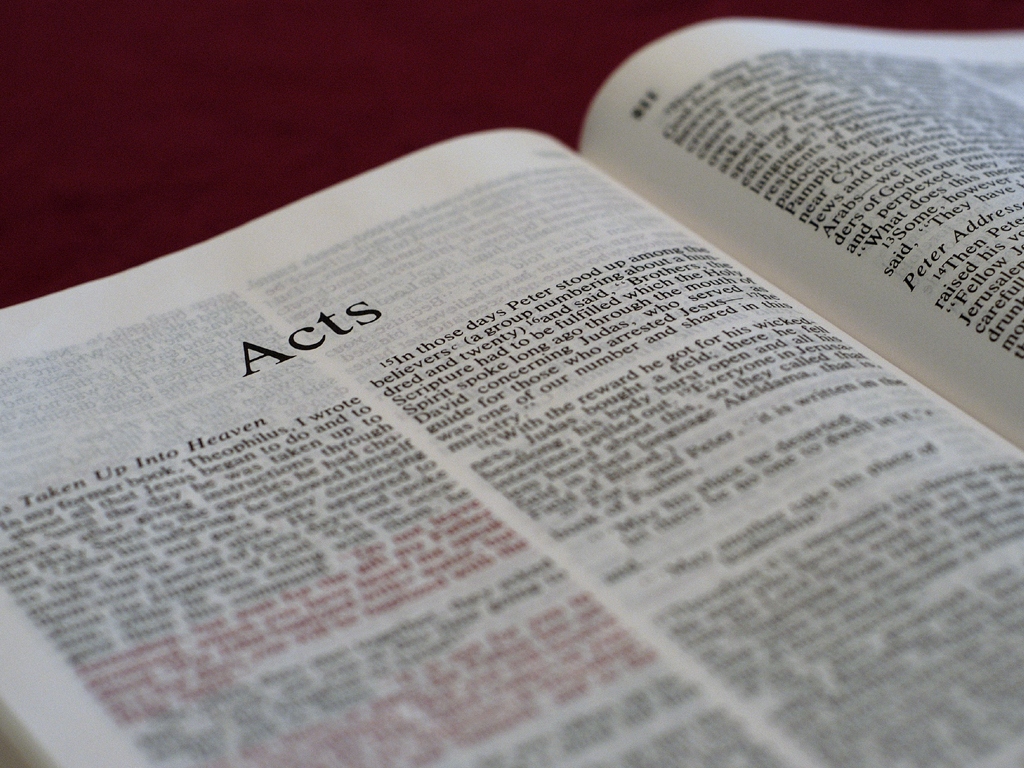 Acts 4:5-6
And it came to pass, on the next day, that their 
rulers, elders, and scribes, as well as Annas the 
high priest, Caiaphas, John, and Alexander, and 
as many as were of the family of the high 
priest, were gathered together at Jerusalem.
Who were these people?
Annas: High Priest 6-15AD (now HP Emeritus); father of 5 sons who became High Priest; father-in-law to Caiaphas, current High Priest; first to interview Jesus after his arrest (John 18:12-23)
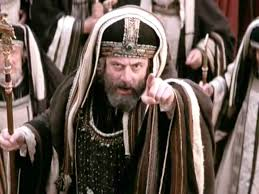 Who were these people?
Annas: High Priest 6-15AD (now HP Emeritus); father of 5 sons who became High Priest; father-in-law to Caiaphas, current High Priest; first to interview Jesus after his arrest (John 18:12-23)
Caiaphas: Current High Priest 17-36AD; son-in-law to Annas; condemned Jesus with Annas
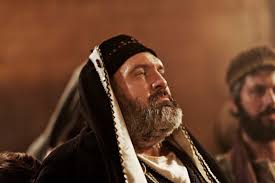 Who were these people?
John: could be Jonathan, son of Annas who replaced his brother-in-law Caiaphas in 36AD
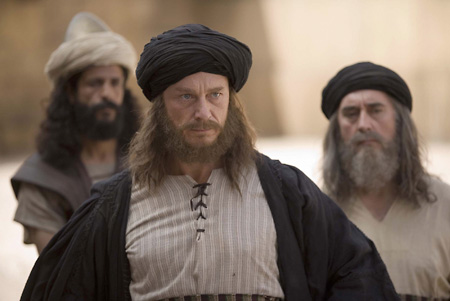 Who were these people?
John: could be Jonathan, son of Annas who replaced his brother-in-law Caiaphas in 36AD
Alexander: no information available, but could be another son or relative of Annas, since the rest of verse 6 says, “and as many as were of the family of the high priest [Annas]…”
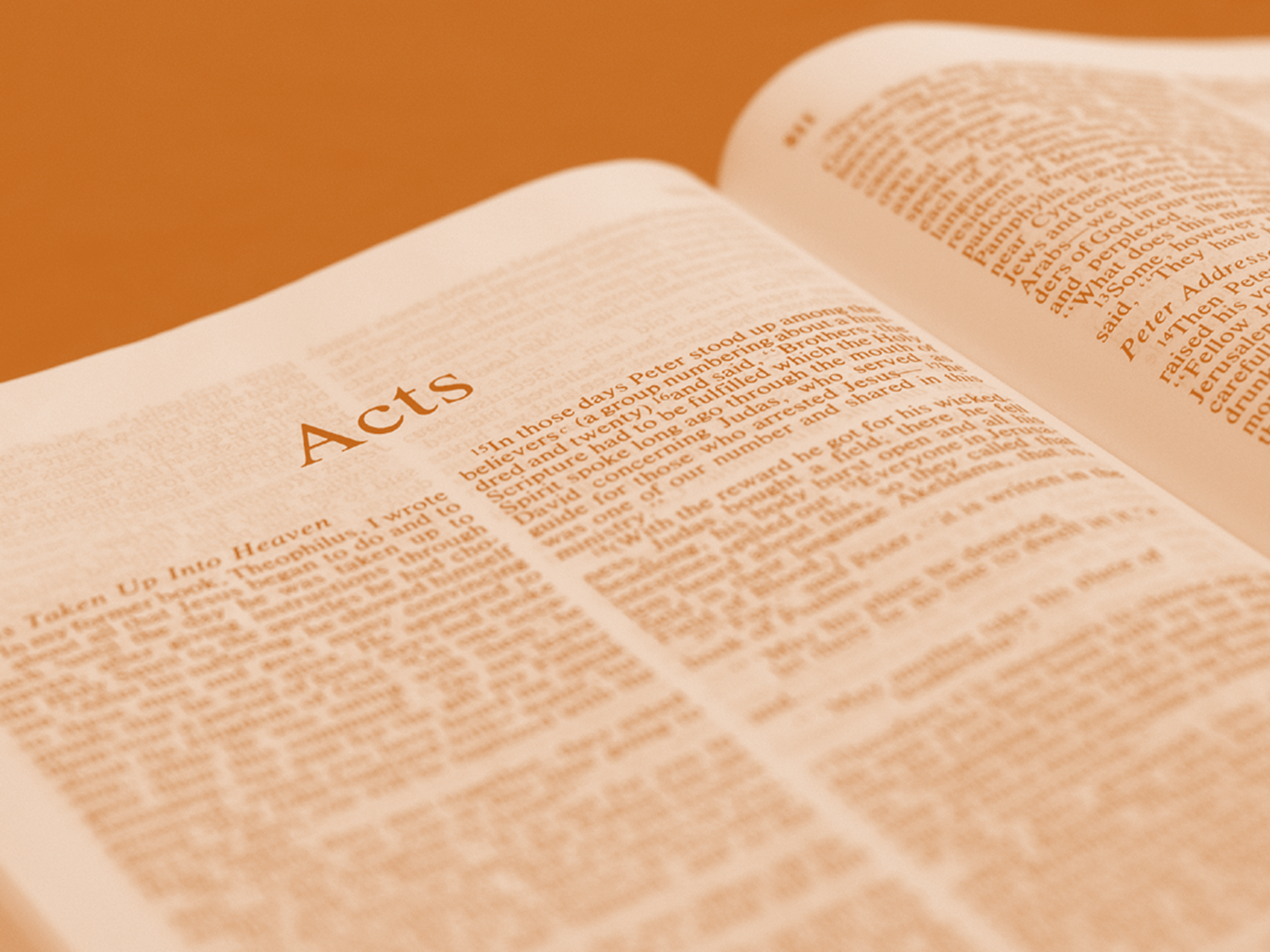 Acts 4:7
And when they had set them in the midst, they 
asked, “By what power or by what name have 
you done this?”
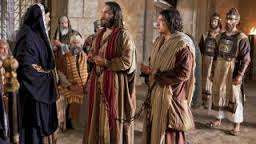 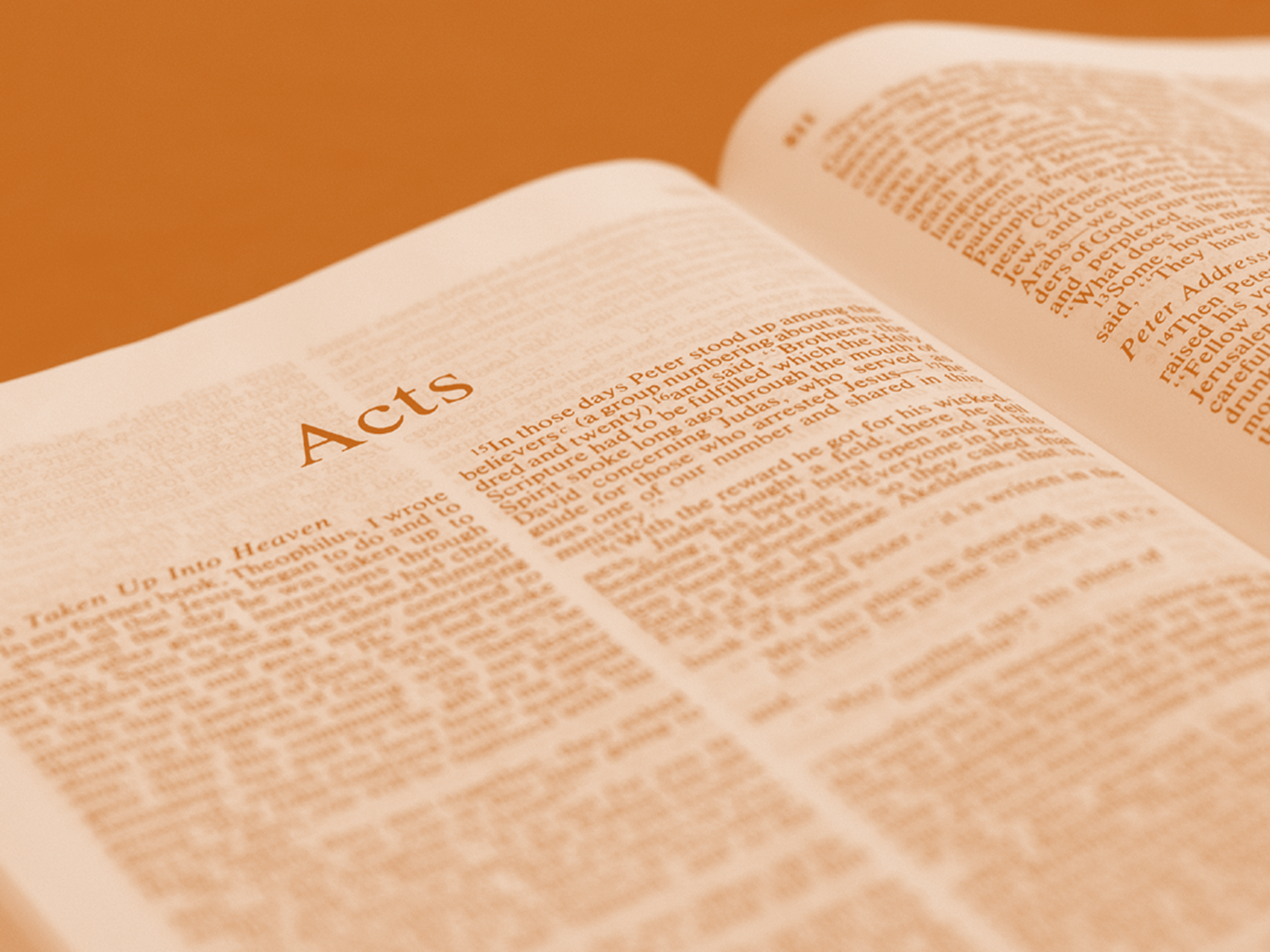 Acts 4:7
And when they had set them in the midst, they 
asked, “By what power or by what name have 
you done this?”

	They were standing exactly where Jesus 
	stood when this same 
	group condemned him!
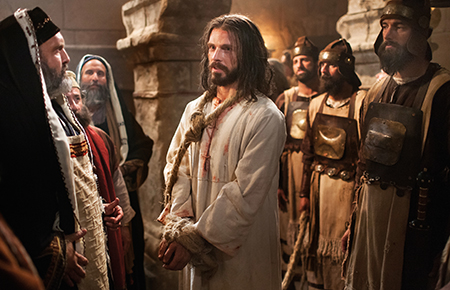 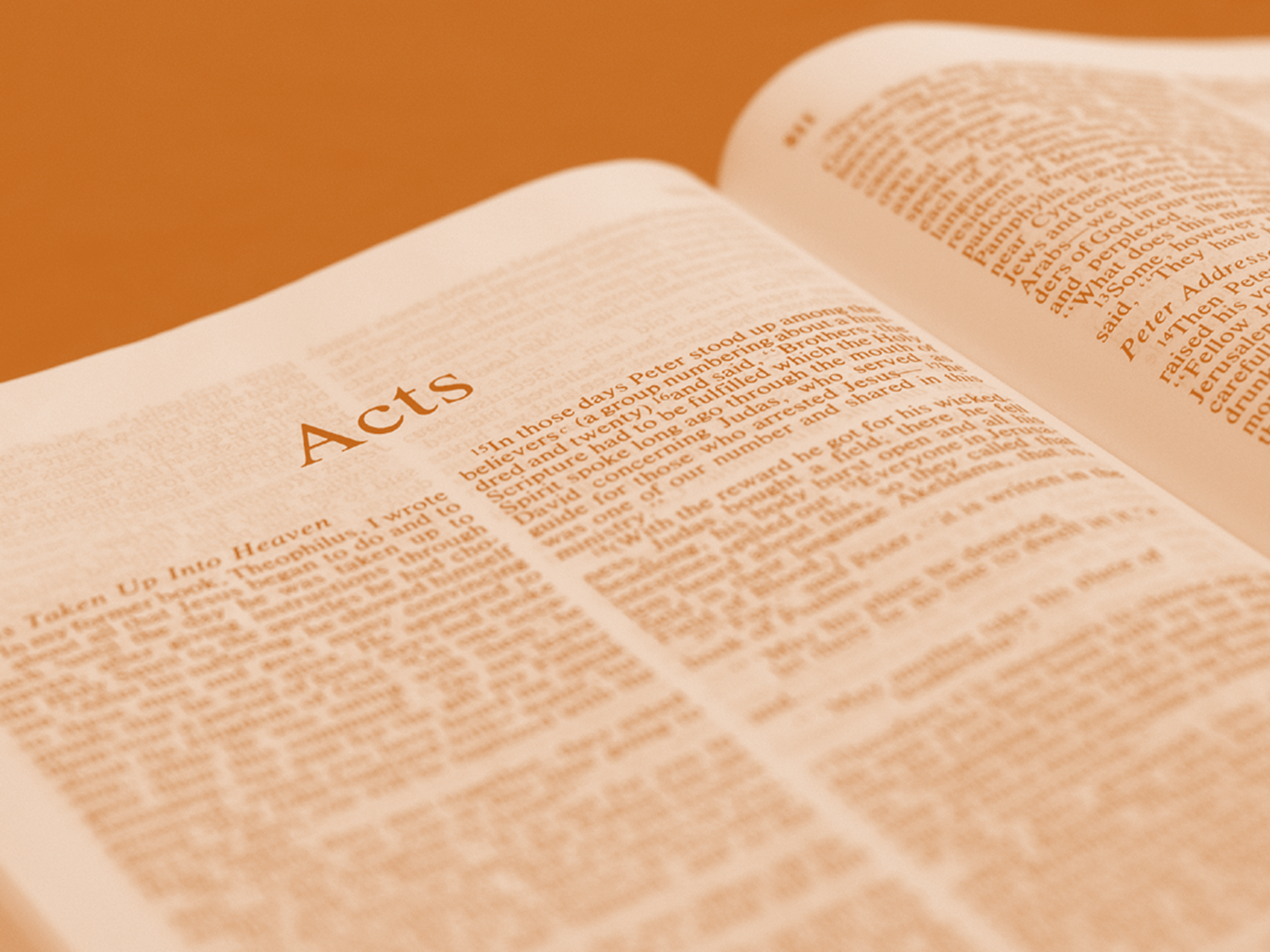 Acts 4:7
And when they had set them in the midst, they 
asked, “By what power or by what name have 
you done this?”

Acts 3:12, 16 – Or why look so intently at us, as 
through our own power or godliness we had 
made this man walk? … And his name, through 
faith in his name, has made this man strong, 
whom you see and know.
What they said:
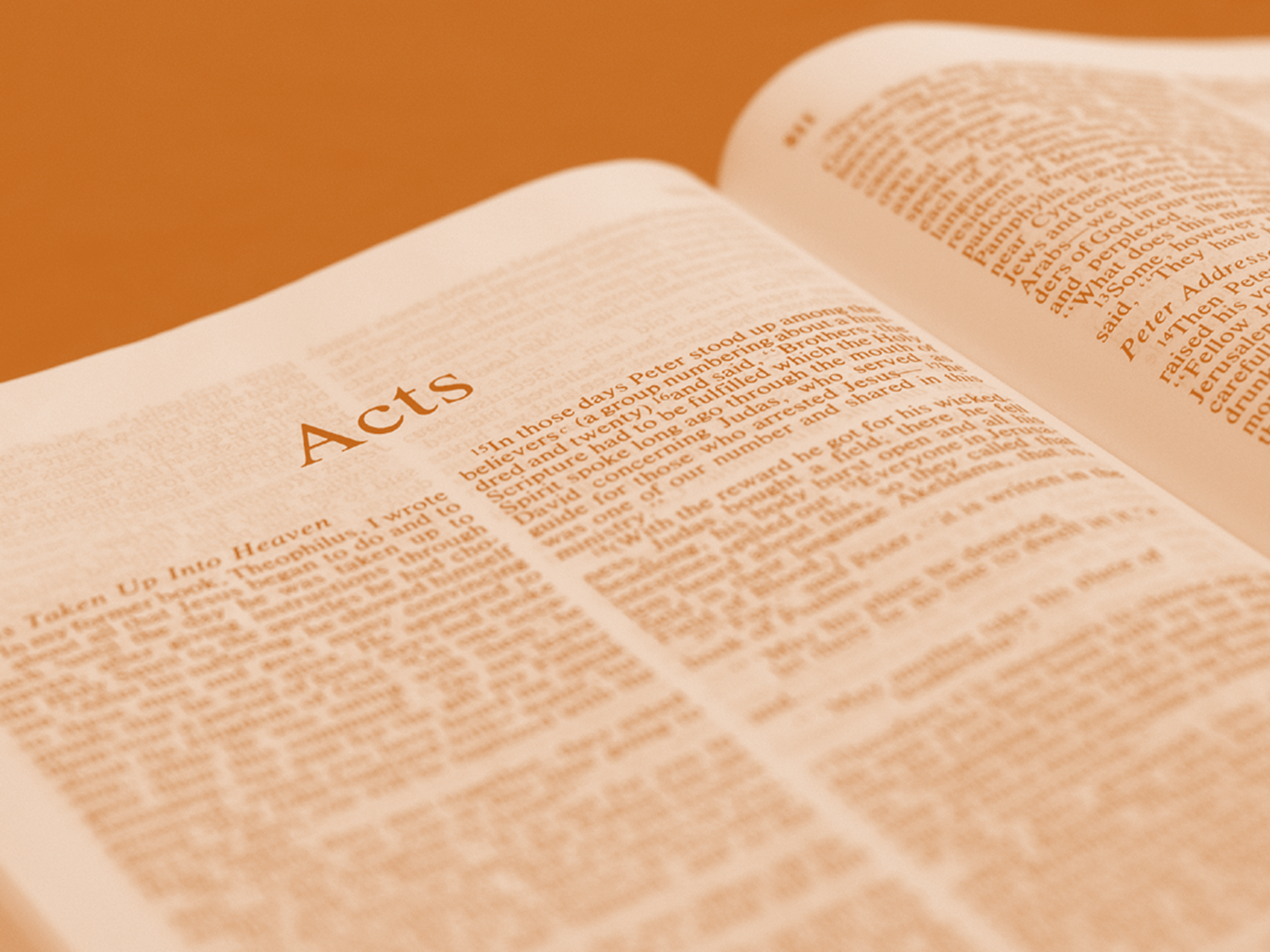 Acts 4:8
Then Peter, filled with the Holy Spirit, said to 
them, “Rulers of the people and elders of Israel…”
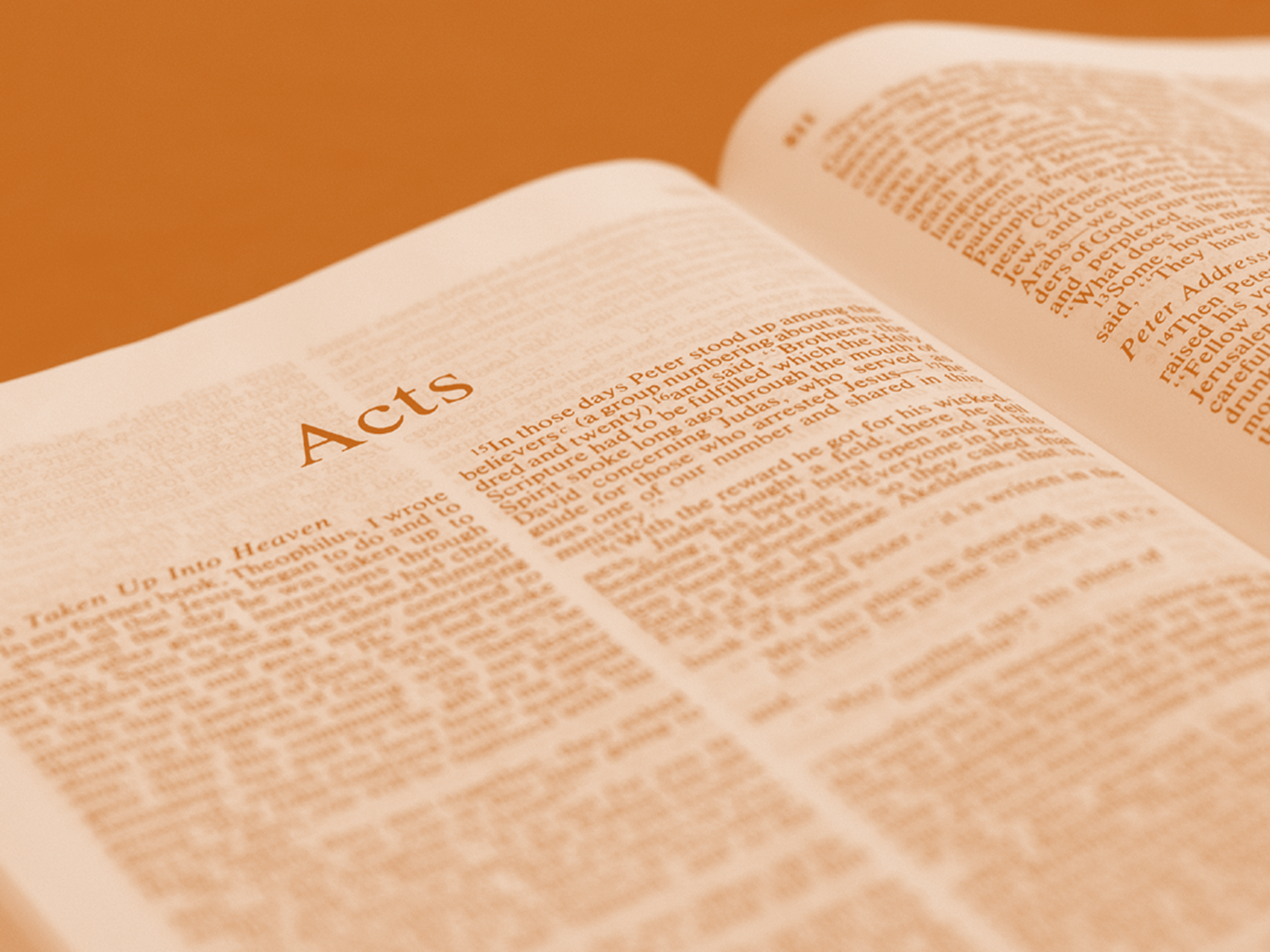 Jesus said:

Matt. 10:17-20 -- But beware of 
men, for they will deliver 
you up to councils and scourge 
you in their synagogues. 
You will be brought before 
governors and kings for my 
sake, as a testimony to them 
and to the Gentiles. But 
when they deliver you up, do 
not worry about how or 
what you should speak. For it 
will be given to you in that 
hour what you should speak; 
for it is not you who speak, 
but the Spirit of your Father 
who speaks in you.
Acts 4:8
Then Peter, filled with the Holy Spirit, said to 
them, “Rulers of the people and elders of Israel…”
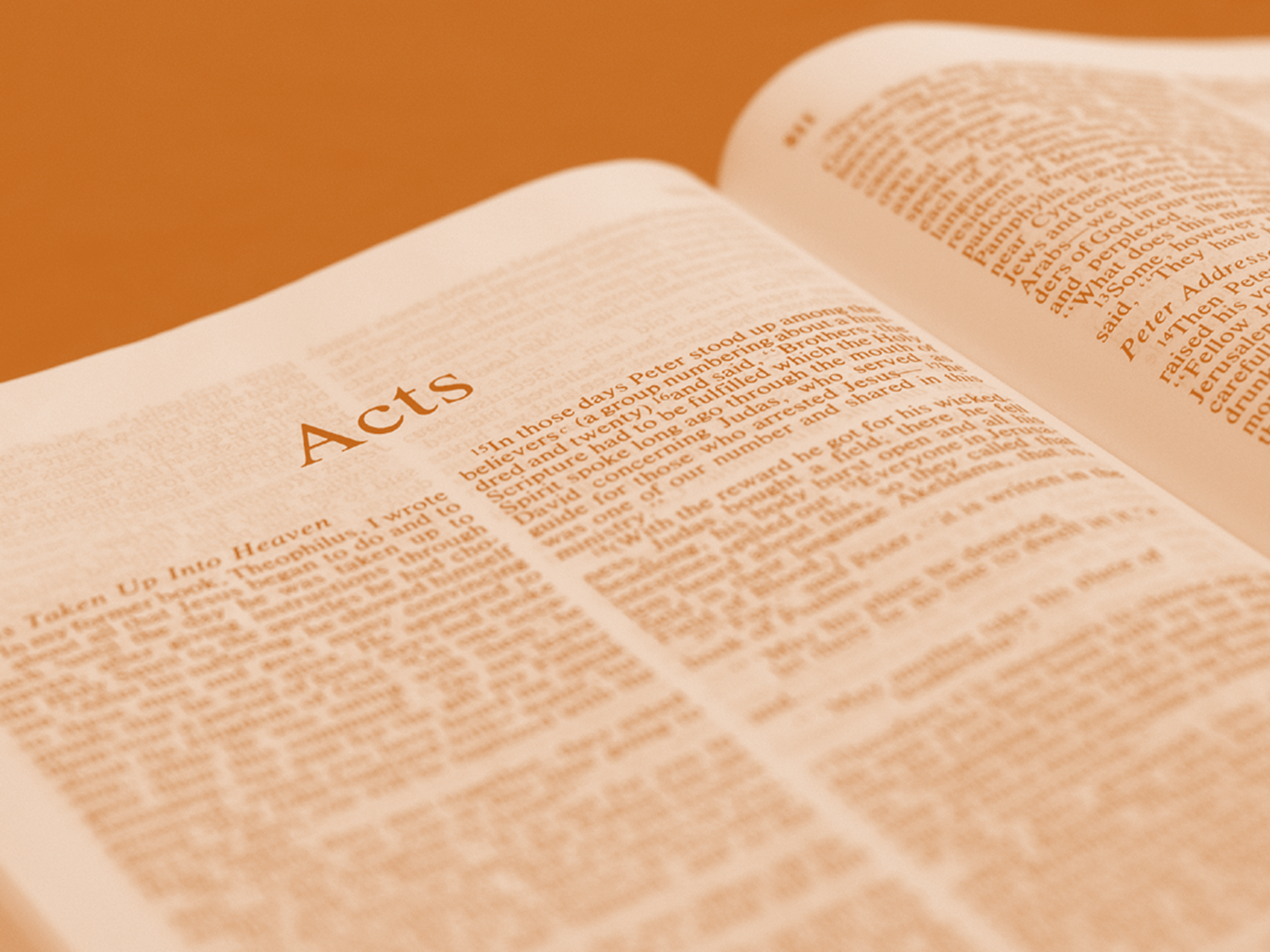 Acts 4:9-10
“If we this day are judged for a good deed done 
to a helpless man, by what means he has been 
made well, let it be known to you all, and to all 
the people of Israel, that by the name of Jesus 
Christ of Nazareth, whom you crucified, whom 
God raised from the dead, by him this man 
stands here before you whole.”
A Consistent Message
“Jesus Christ of Nazareth” also used in 2:22 and 3:6.

“Name” used in 3:6 and 3:16.

“Crucified” used in 2:23 and 2:36.

“God raised from the dead” used in 2:24, 2:32 and 3:15.
“If we this day are judged for a
good deed done to a helpless
man, by what means he has 
been made well, let it be 
known to you all, and to all 
the people of Israel, that by 
the name of Jesus Christ of 
Nazareth, whom you crucified, 
whom God raised from the 
dead, by him this man stands 
here before you whole.”
A Consistent Message
“If we this day are judged for a
good deed done to a helpless
man, by what means he has 
been made well, let it be 
known to you all, and to all 
the people of Israel, that by 
the name of Jesus Christ of 
Nazareth, whom you crucified, 
whom God raised from the 
dead, by him this man stands 
here before you whole.”
“Jesus Christ of Nazareth” also used in 2:22 and 3:6.

“Name” used in 3:6 and 3:16.

“Crucified” used in 2:23   and 2:36.

“God raised from the dead” used in 2:24, 2:32 and 3:15.
A Consistent Message
“If we this day are judged for a
good deed done to a helpless
man, by what means he has 
been made well, let it be 
known to you all, and to all 
the people of Israel, that by 
the name of Jesus Christ of 
Nazareth, whom you crucified, 
whom God raised from the 
dead, by him this man stands 
here before you whole.”
“Jesus Christ of Nazareth” also used in 2:22 and 3:6.

“Name” used in 3:6 and 3:16.

“Crucified” used in 2:23    and 2:36.

“God raised from the dead” used in 2:24, 2:32 and 3:15.
A Consistent Message
“If we this day are judged for a
good deed done to a helpless
man, by what means he has 
been made well, let it be 
known to you all, and to all 
the people of Israel, that by 
the name of Jesus Christ of 
Nazareth, whom you crucified, 
whom God raised from the 
dead, by him this man stands 
here before you whole.”
“Jesus Christ of Nazareth” also used in 2:22 and 3:6.

“Name” used in 3:6 and   3:16.

“Crucified” used in 2:23    and 2:36.

“God raised from the dead” used in 2:24, 2:32 and 3:15.
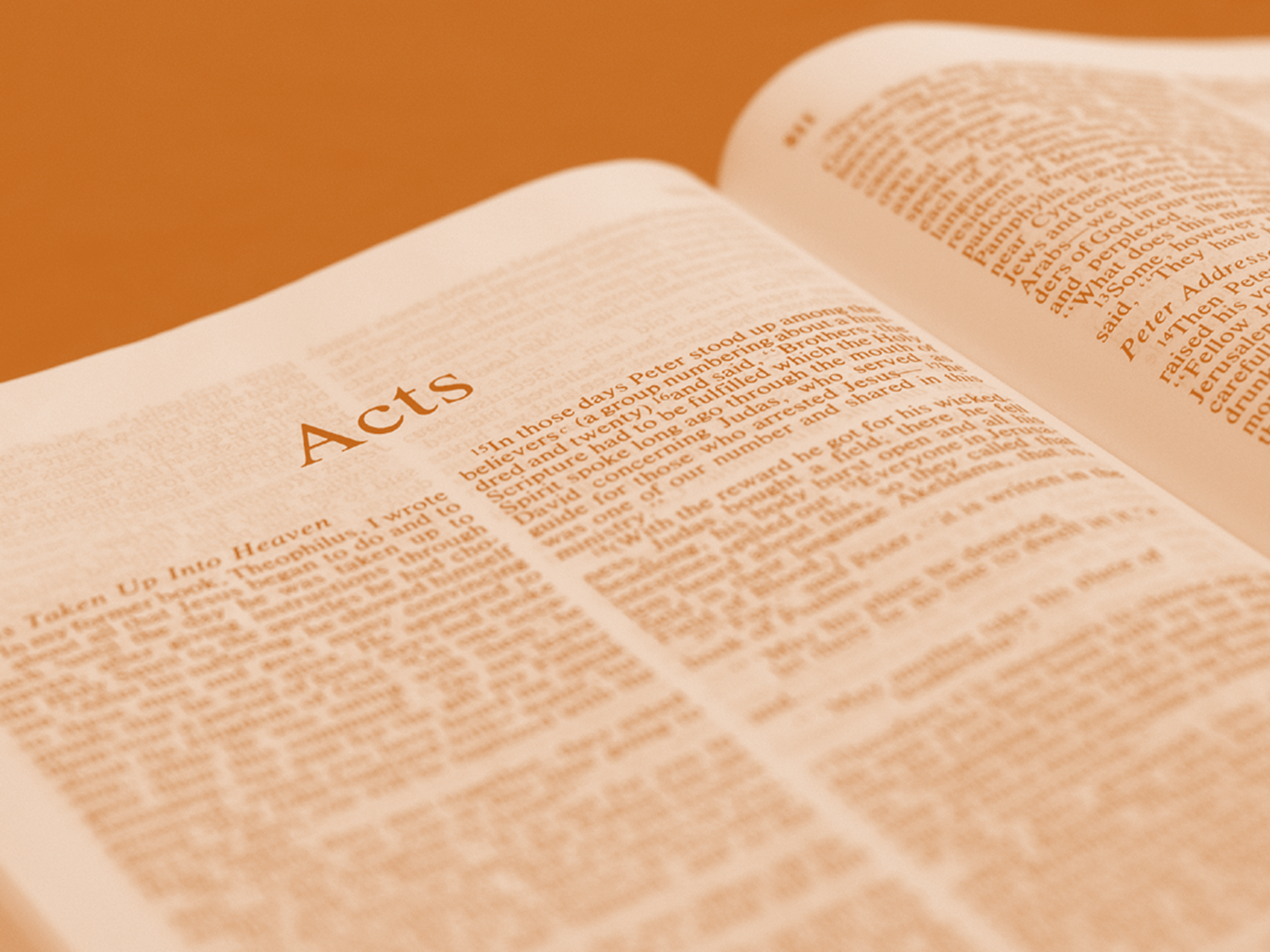 Acts 4:11-12
“This is the ‘stone which was rejected by you 
builders, which has become the chief 
cornerstone.’ Nor is there salvation in any 
other, for there is no other name 
under heaven given among men 
by which we must be saved.”
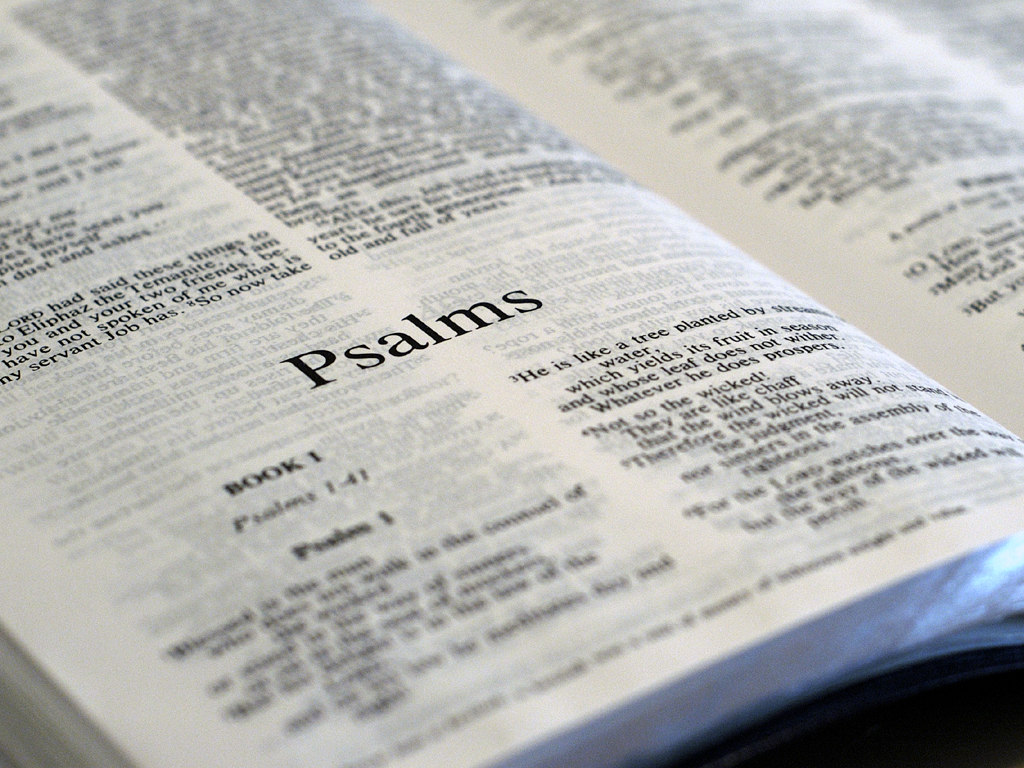 Psalm 118:22-26
The stone which the builders rejected
has become the chief cornerstone.
This was the LORD’s doing;
It is marvelous in our eyes.
This is the day the LORD has made;
we will rejoice and be glad in it.
Save now, I pray, O LORD;
O LORD, I pray, send now prosperity.
Blessed is he who comes in the name of the LORD!
Peter quoted this part of Psalm 118.
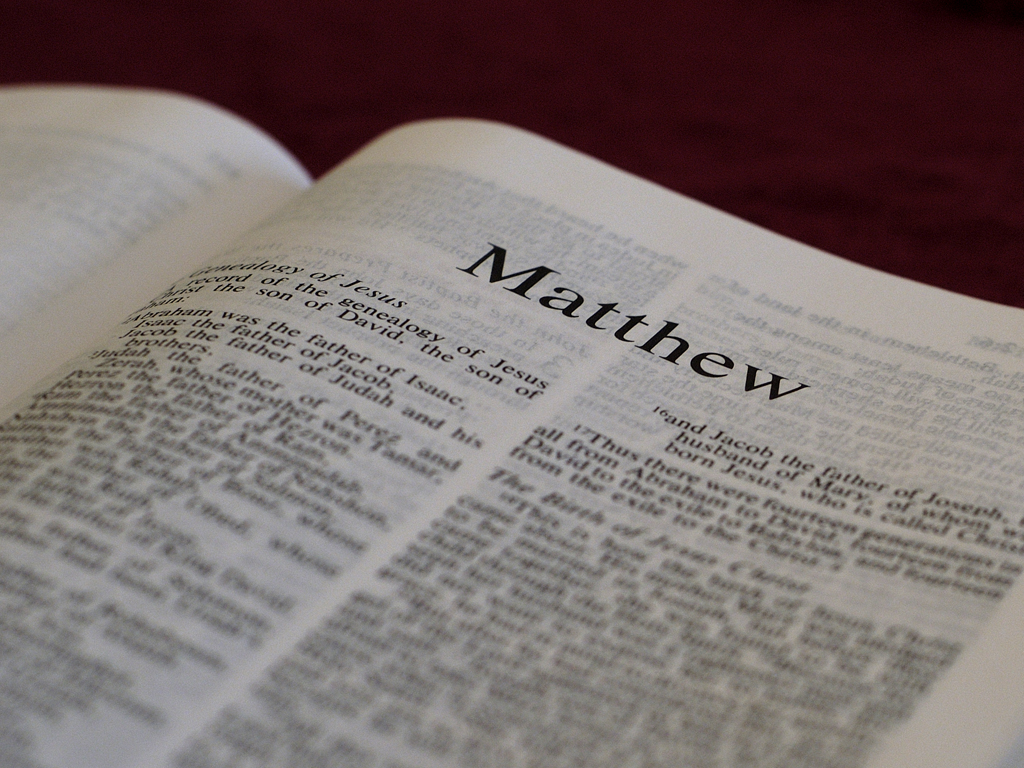 Matthew 21:42-45
Jesus said to them, “Have you never read in the Scriptures:
‘​The stone which the builders rejected
has become the chief cornerstone.
This was the LORD’s doing,
and it is marvelous in our eyes’ ? 
“Therefore I say to you, the kingdom of God will be taken from you and given to a nation bearing the fruits of it. And whoever falls on this stone will be broken; but on whomever it falls, it will grind him to powder.” Now when the chief priests and the Pharisees heard his parables, they perceived that he was speaking of them.
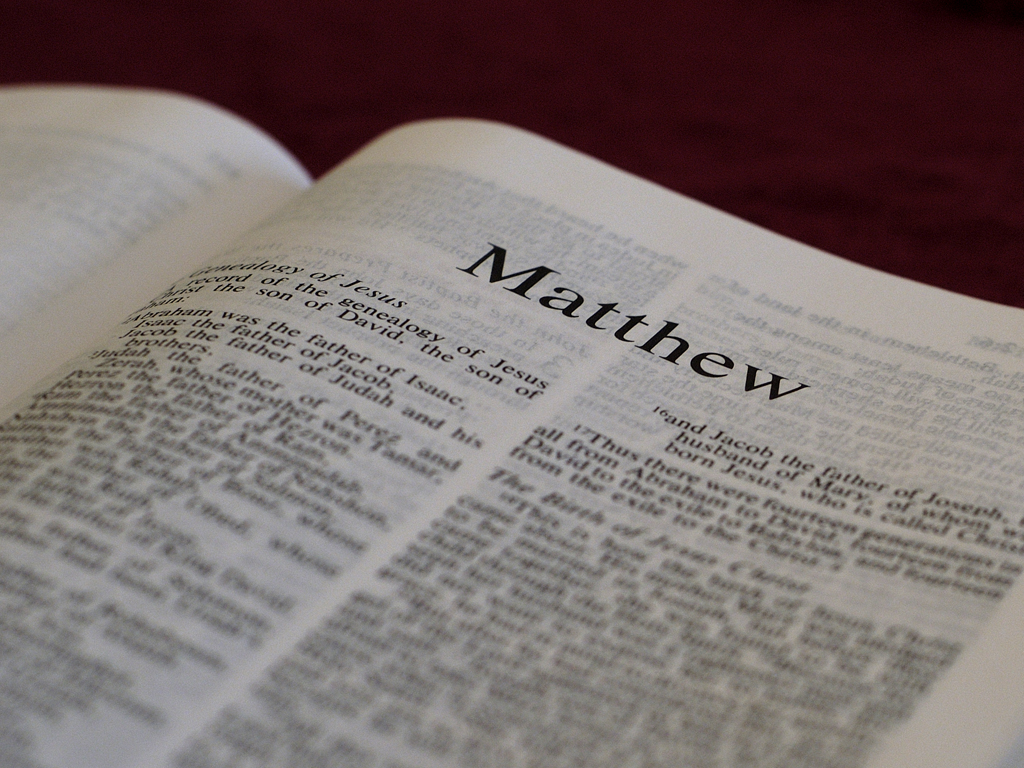 Matthew 21:42-45
Jesus said to them, “Have you never read in the Scriptures:
‘​The stone which the builders rejected
has become the chief cornerstone.
This was the LORD’s doing,
and it is marvelous in our eyes’ ? 
“Therefore I say to you, the kingdom of God will be taken from you and given to a nation bearing the fruits of it. And whoever falls on this stone will be broken; but on whomever it falls, it will grind him to powder.” Now when the chief priests and the Pharisees heard his parables, they perceived that he was speaking of them.
Jesus predicts his 
coming kingdom 
Won’t include 
Jewish leaders!
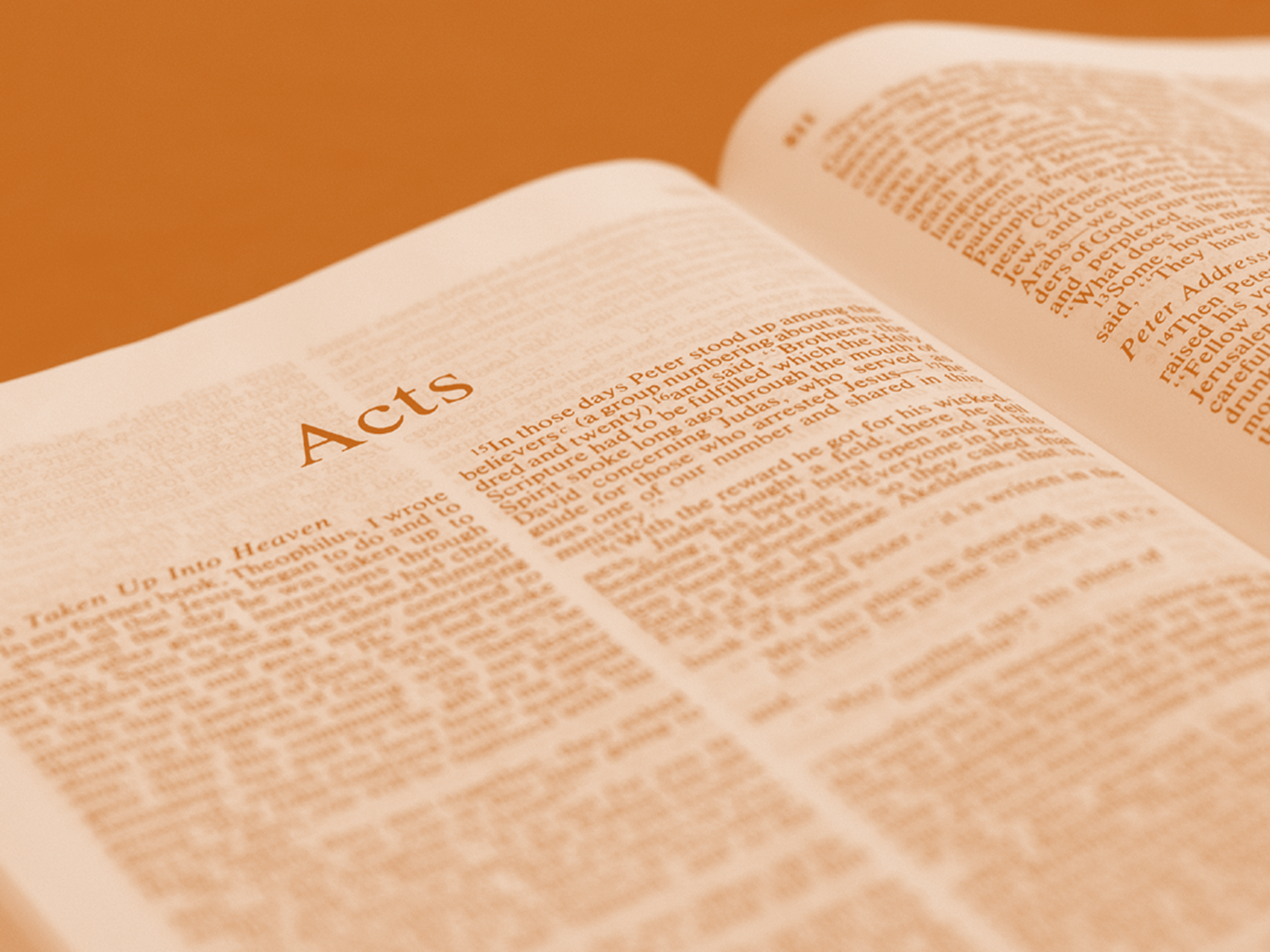 Acts 4:11-12
“This is the ‘stone which was rejected by you 
builders, which has become the chief 
cornerstone.’ Nor is there salvation in any 
other, for there is no other name 
under heaven given among men 
by which we must be saved.”

The healed man is proof of God’s saving power!
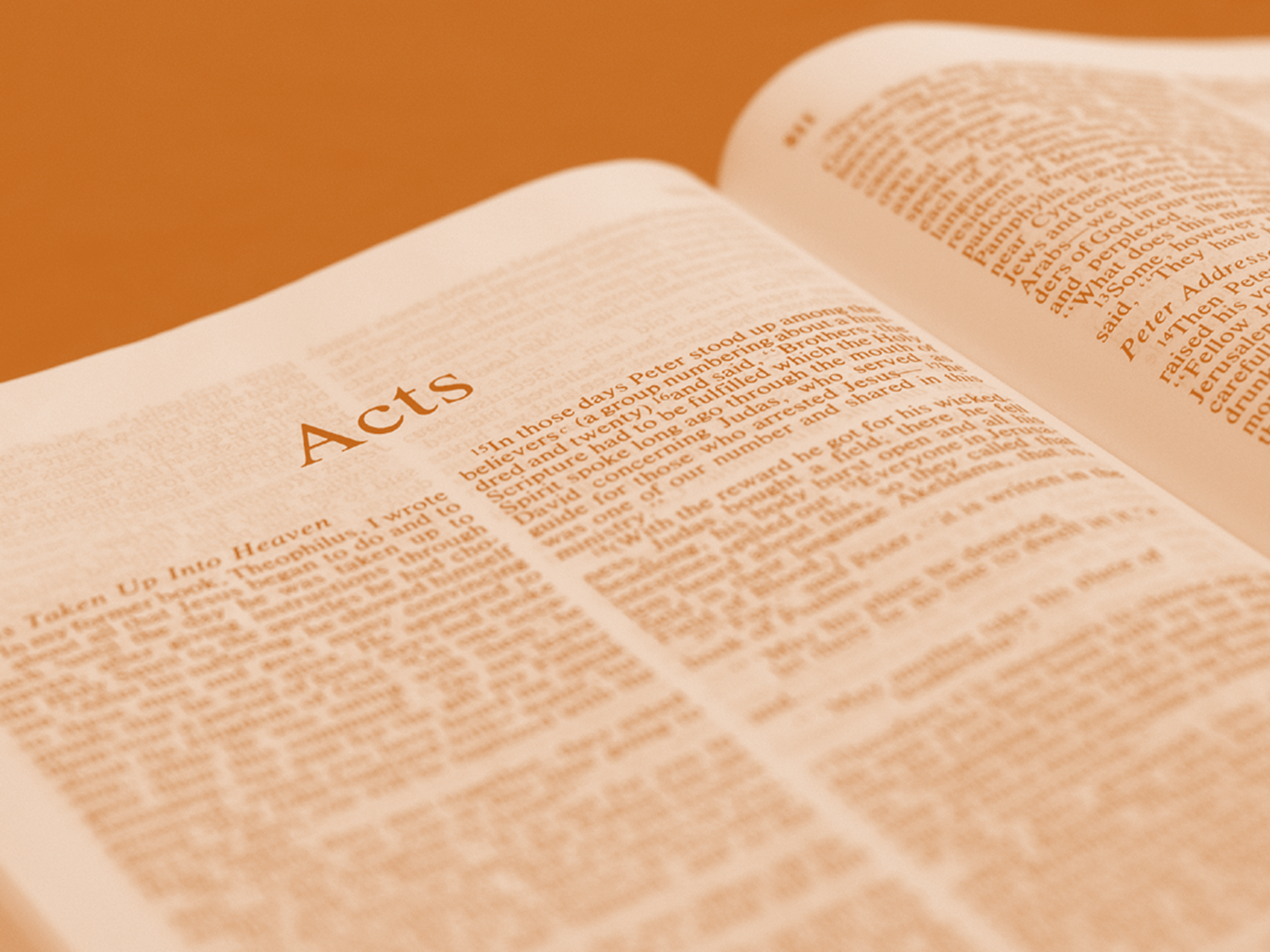 Acts 4:13-14
Now when they saw the boldness of Peter and 
John, and perceived that they were uneducated 
and untrained men, they marveled. And they 
realized that they had been with Jesus. And 
seeing the man who had been healed standing 
with them, they could say nothing against it.
Acts 4:13-14
“Uneducated” = not of letters/unschooled/illiterate.  John 7:15, “And the Jews marveled saying, ‘How does this Man know letters having never studied?’”
Now when they saw the
boldness of Peter and John, 
and perceived that they were 
uneducated and untrained 
men, they marveled. And 
they realized that they had 
been with Jesus. And seeing 
the man who had been 
healed standing with them, 
they could say nothing 
against it.
Acts 4:13-14
“Uneducated” = not of letters/unschooled/illiterate.  John 7:15, “And the Jews marveled saying, ‘How does this Man know letters having never studied?’”
“Untrained” = private citizen, not public official; means ignorant; gives us the English word “idiot.”
Now when they saw the
boldness of Peter and John, 
and perceived that they were 
uneducated and untrained 
men, they marveled. And 
they realized that they had 
been with Jesus. And seeing 
the man who had been 
healed standing with them, 
they could say nothing 
against it.
Acts 4:13-14
“Uneducated” = not of letters/unschooled/illiterate.  John 7:15, “And the Jews marveled saying, ‘How does this Man know letters having never studied?’”
“Untrained” = private citizen, not public official; means ignorant; gives us the English word “idiot.”
“Realized” = a flash of recognition.
Now when they saw the
boldness of Peter and John, 
and perceived that they were 
uneducated and untrained 
men, they marveled. And 
they realized that they had 
been with Jesus. And seeing 
the man who had been 
healed standing with them, 
they could say nothing 
against it.
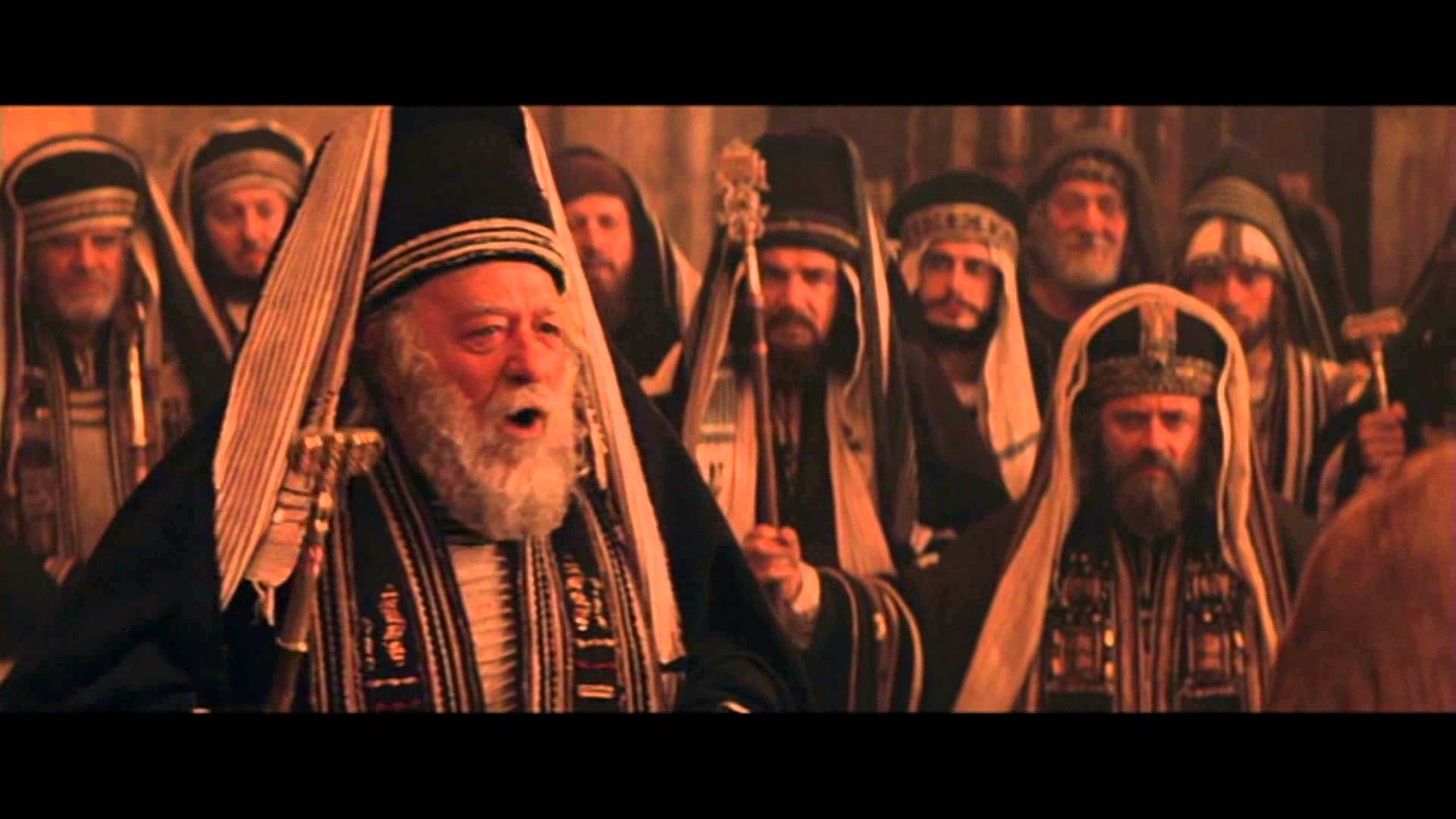 So these Jewish religious leaders knew that (1) Jesus said God’s kingdom would come without them, (2) Peter said a sign of that kingdom was the healed man standing before them, (3) Jesus’ followers were uneducated and untrained, (4) they had been with Jesus and (5) they had unexplainable courage.
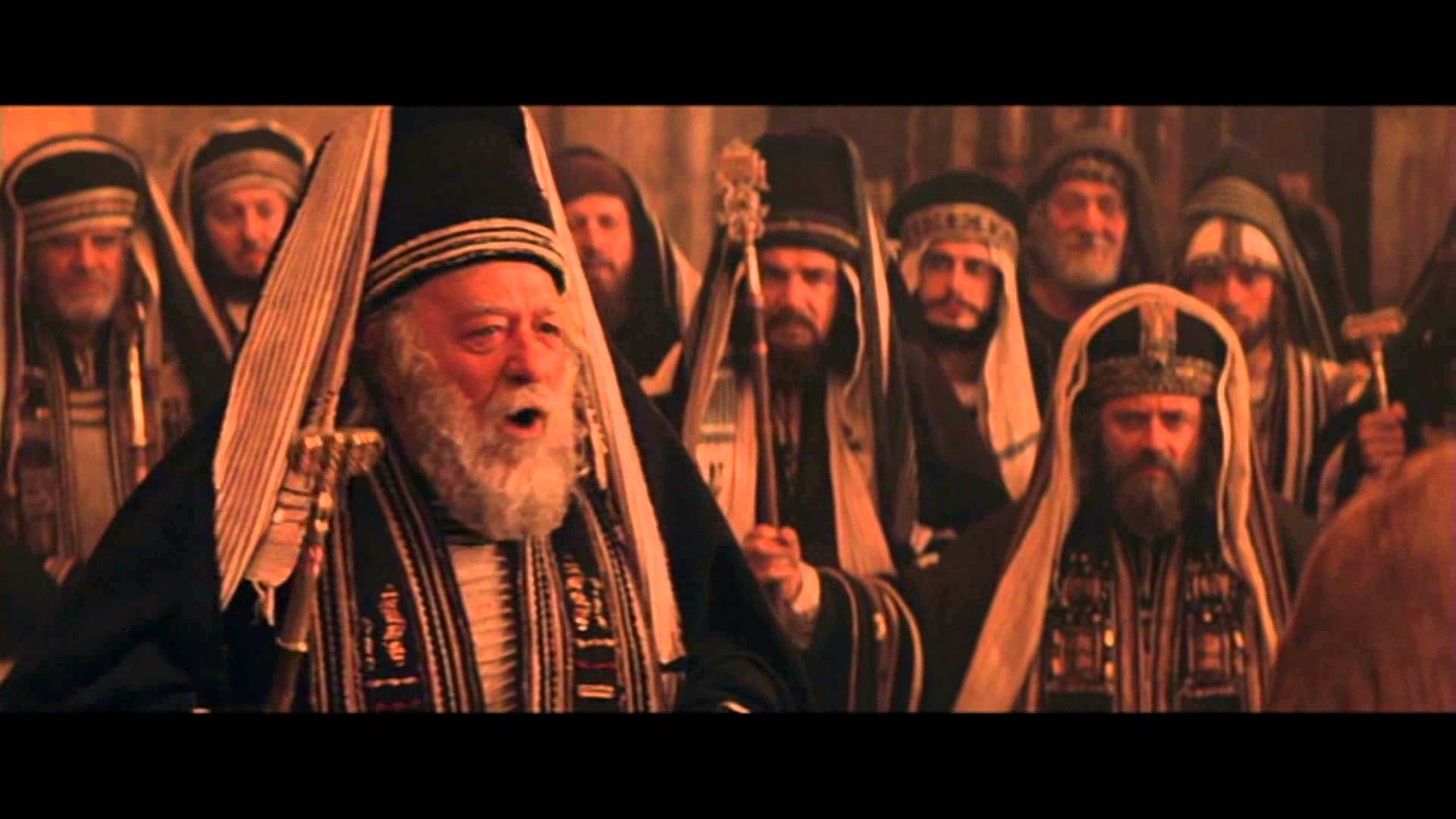 What options do these 
leaders have at this point?  

What can they choose to do?
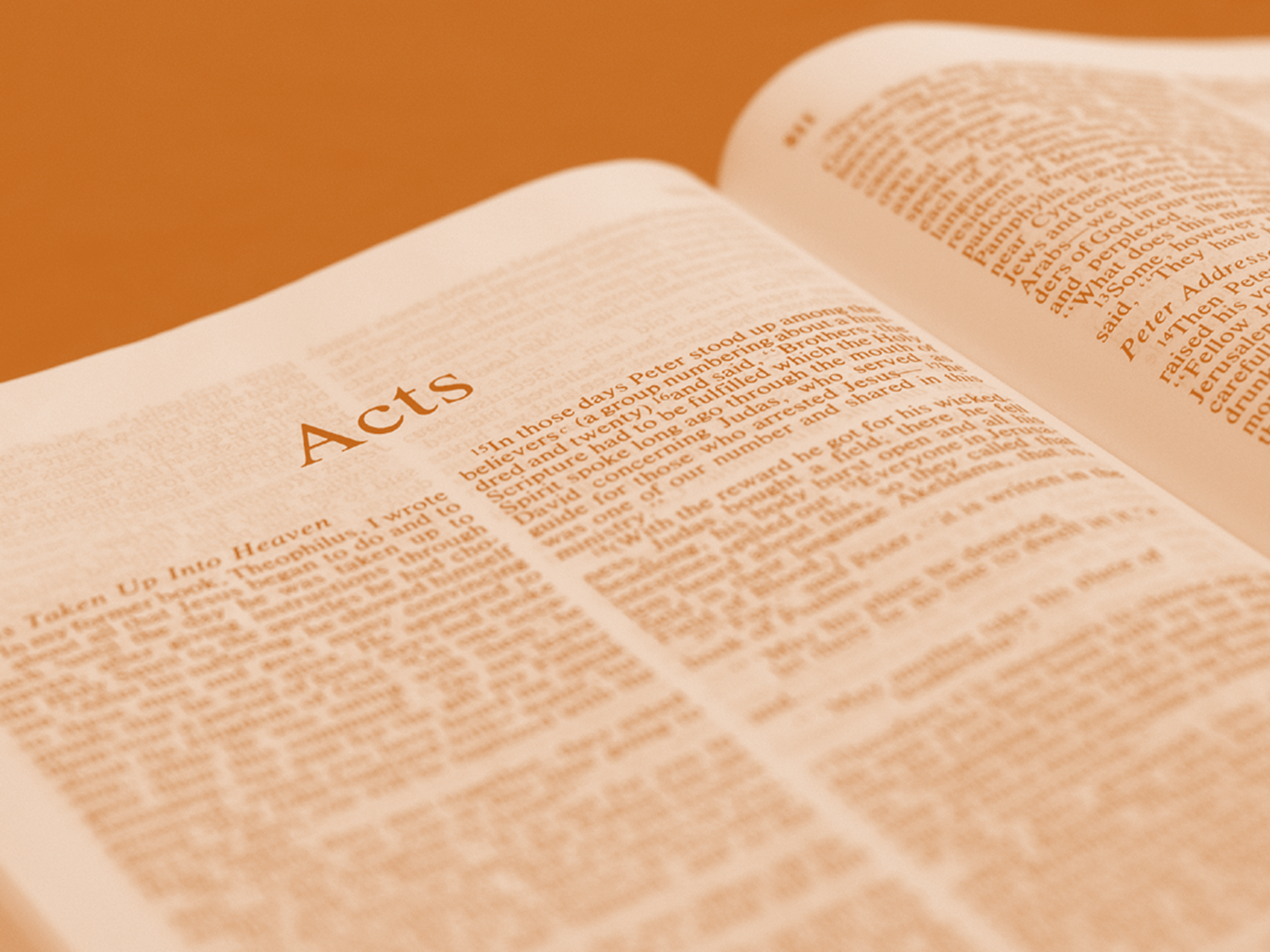 Acts 4:15-17
But when they had commanded them to go 
aside out of the council, they conferred among 
themselves, saying, “What shall we do to these 
men? For, indeed, that a notable miracle has been 
done through them is evident to all who dwell in 
Jerusalem, and we cannot deny it. But so that it 
spreads no further among the people, let us 
severely threaten them, that from now on they 
speak to no man in this name.”
Question:
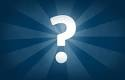 Who did the leaders fail to question?
Answer:
Who did the leaders fail to question?

	   The healed man!
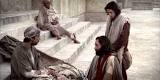 Question:
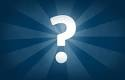 Why didn’t they question the healed man?
Answer:
Why didn’t they question the healed man?

His testimony could not be countered, thus destroying any basis to condemn Peter and John.
What about these?
Have Peter and John broken any of God’s laws?
Have they done anything immoral or unethical?
Have they made themselves dangerous to society?
Is there any ground to sanction them?
What about these?
Have Peter and John broken any of God’s laws?
Have they done anything immoral or unethical?
Have they made themselves dangerous to society?
Is there any ground to sanction them?

NO to all of the above!
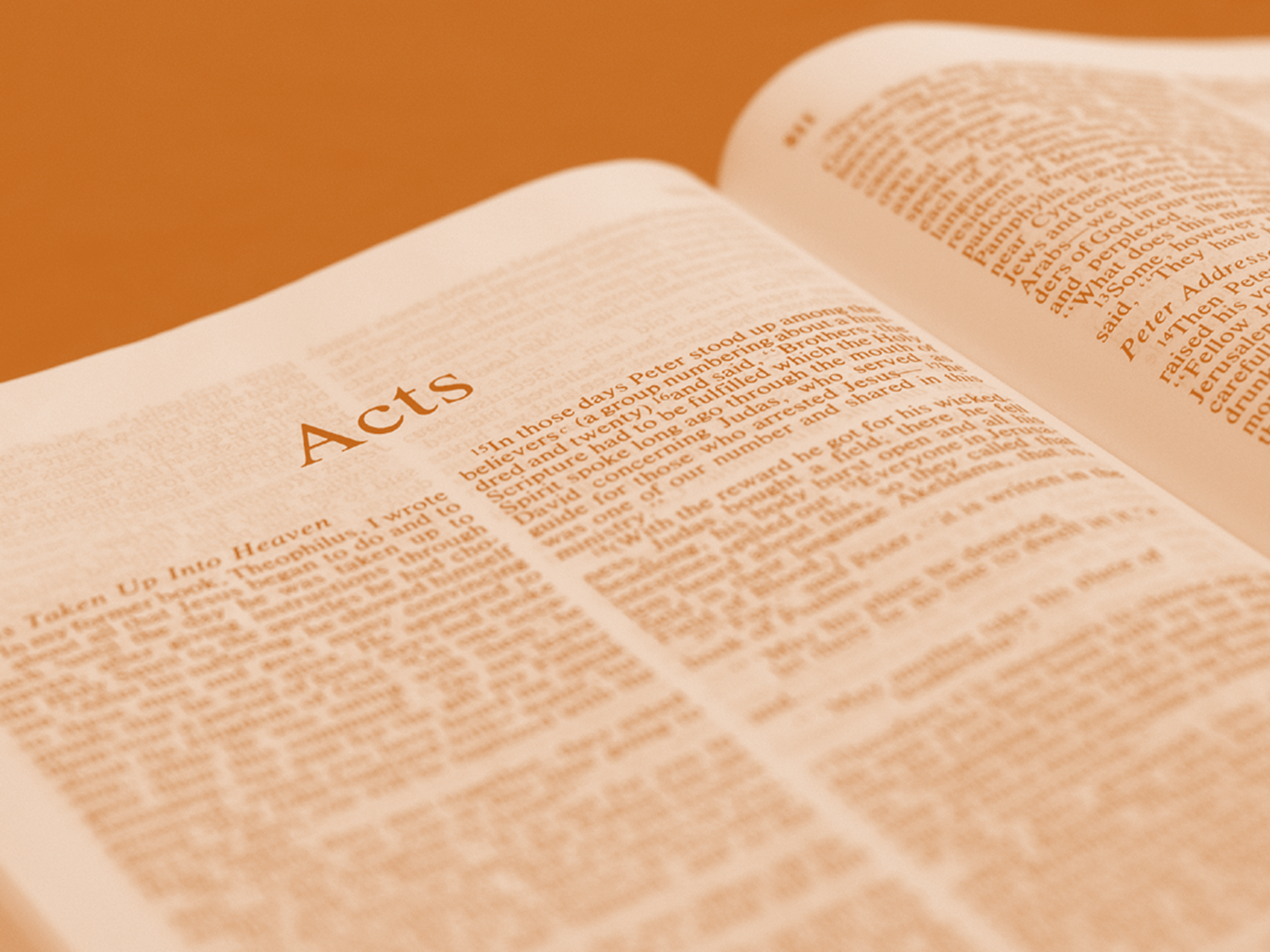 Acts 4:18
So they called them and commanded 
them not to speak at all nor teach in 
the name of Jesus.
Where do we see today man 
adding his laws to God’s laws 
and/or replacing God’s laws 
with man’s laws?
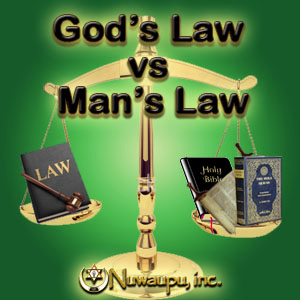 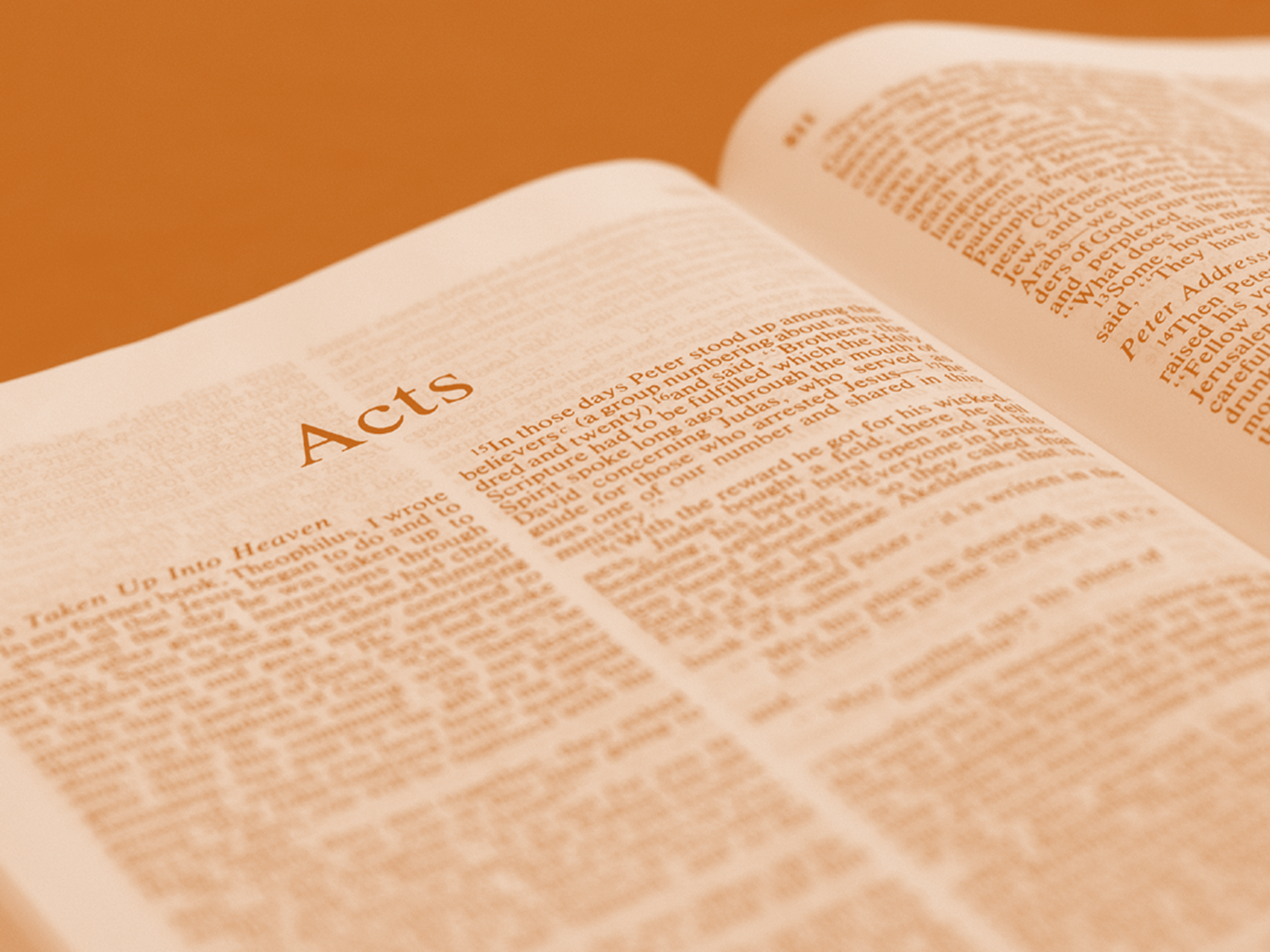 Acts 4:19-20
But Peter and John answered and said to them, 
“Whether it is right in the sight of God to listen 
to you more than to God, you judge. For we 
cannot but speak the things which we 
			have seen 
			  and heard.”
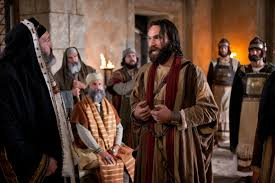 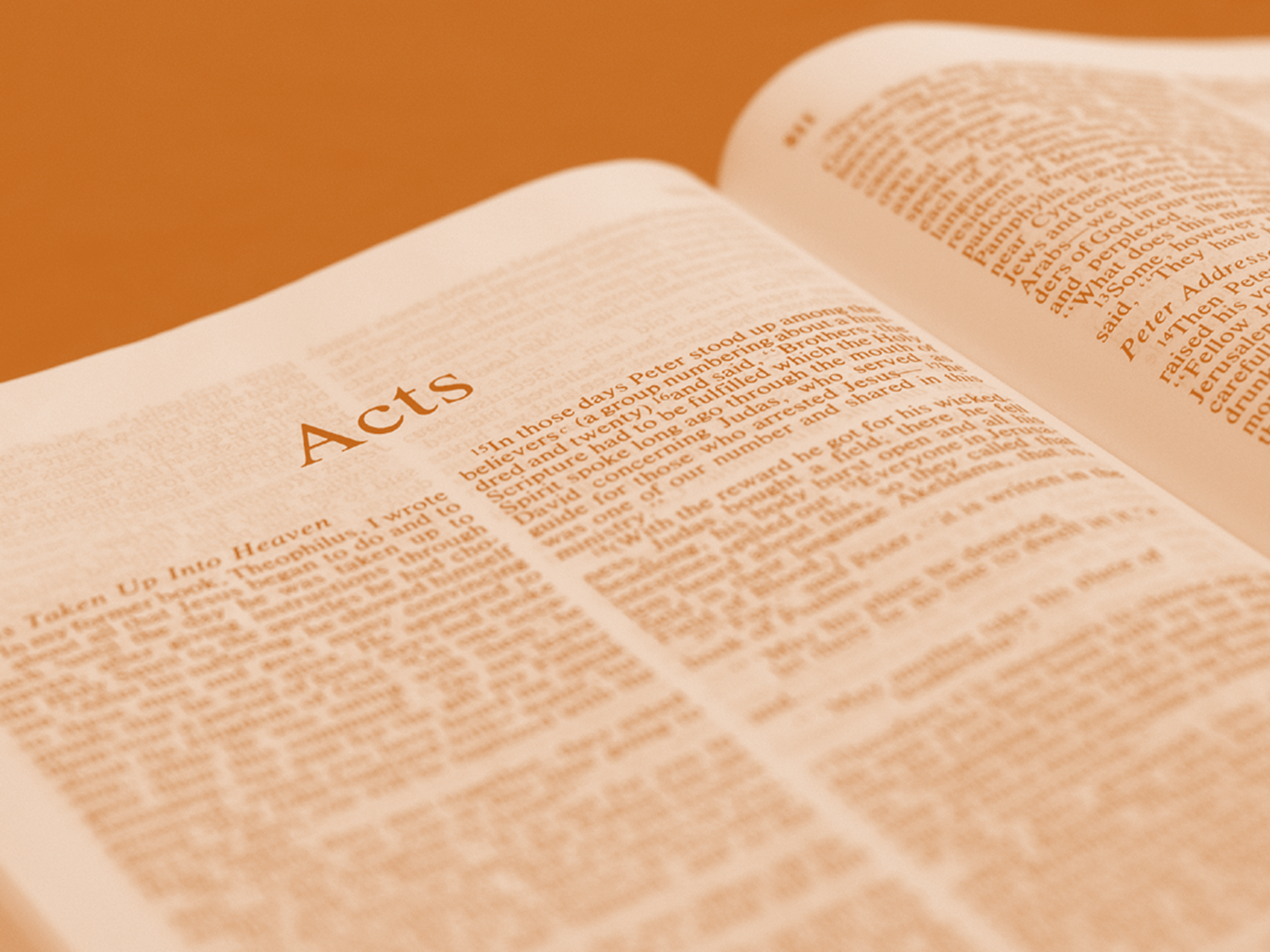 Acts 4:21-22
So when they had further threatened them, they 
 let them go, finding no way of punishing them, 
because of the people, since they all glorified 
 God for what had been done. For the man was 
	over forty years old on 
	whom this miracle of 
	healing had been 
	performed.
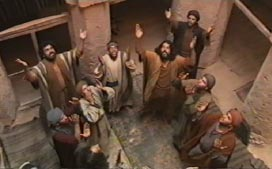 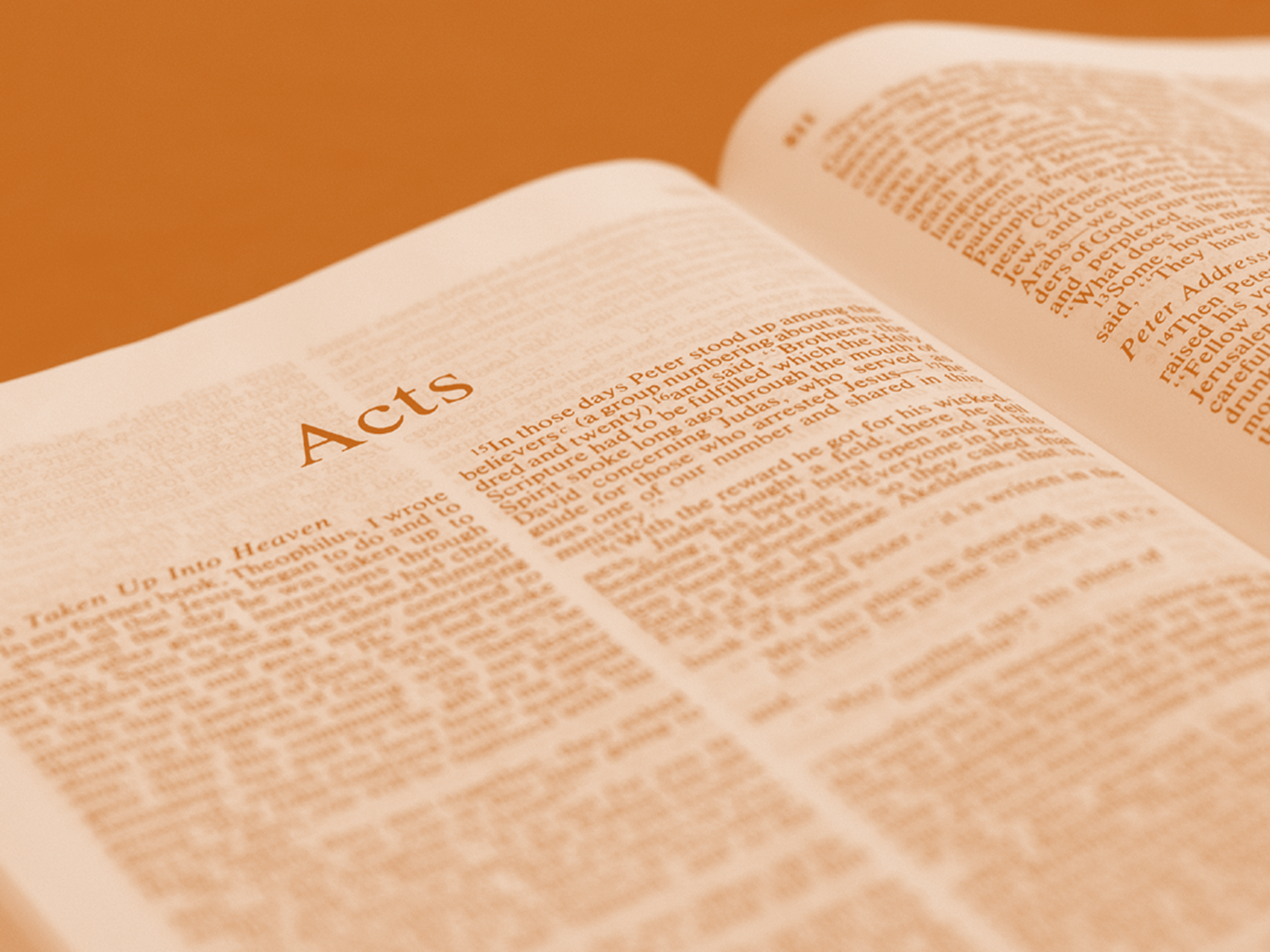 Acts 4:23-24a
And being let go, they went to their own 
companions and reported all that the chief 
priests and elders had said to them. So when 
they heard that, they raised their voice 
to God with one accord and said:
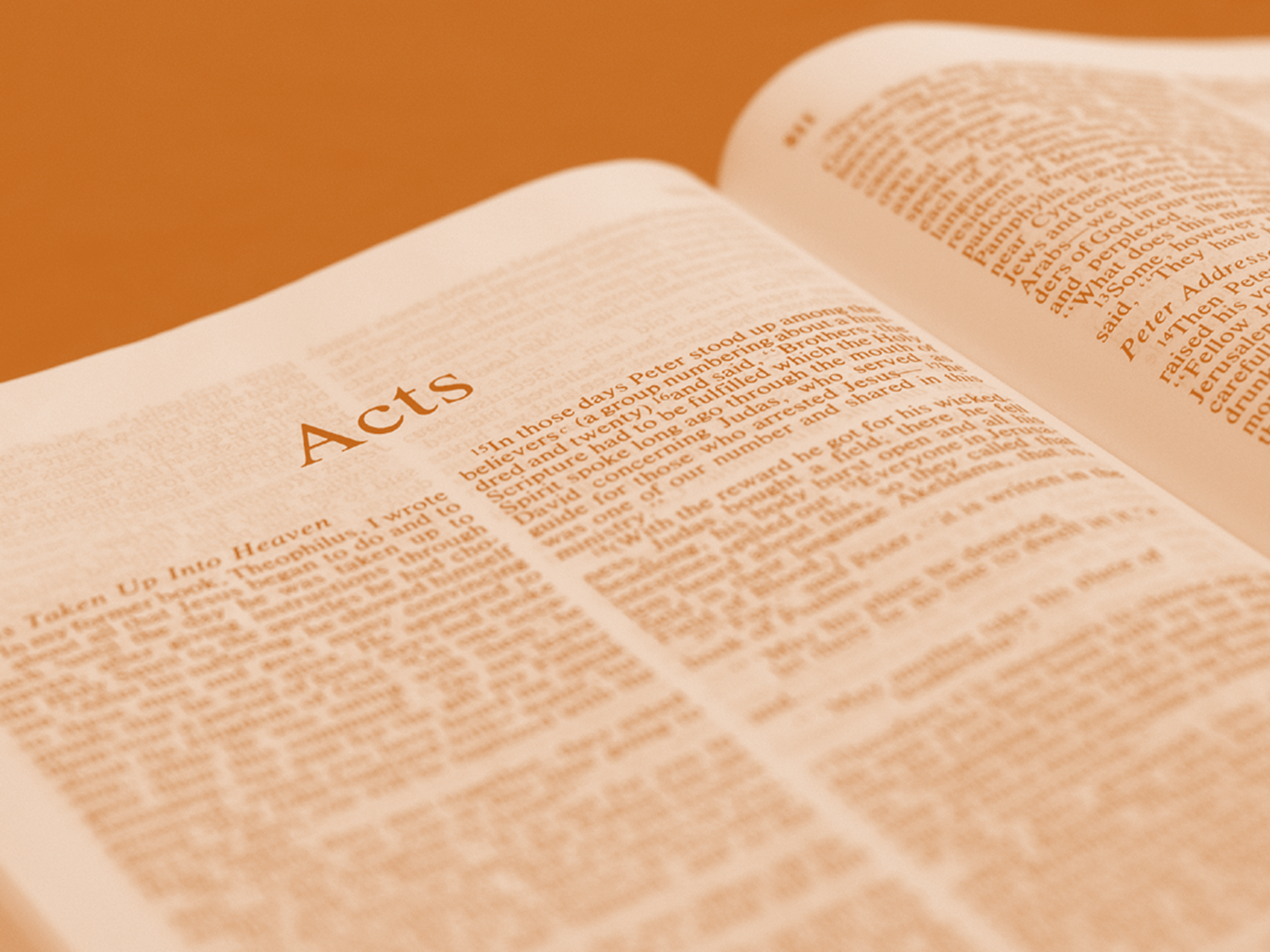 Acts 4:23-24a
And being let go, they went to their own 
companions and reported all that the chief 
priests and elders had said to them. So when 
they heard that, they raised their voice 
to God with one accord and said:
(3rd Kingdom Installment – 
God’s authority reigns
over man’s authority)
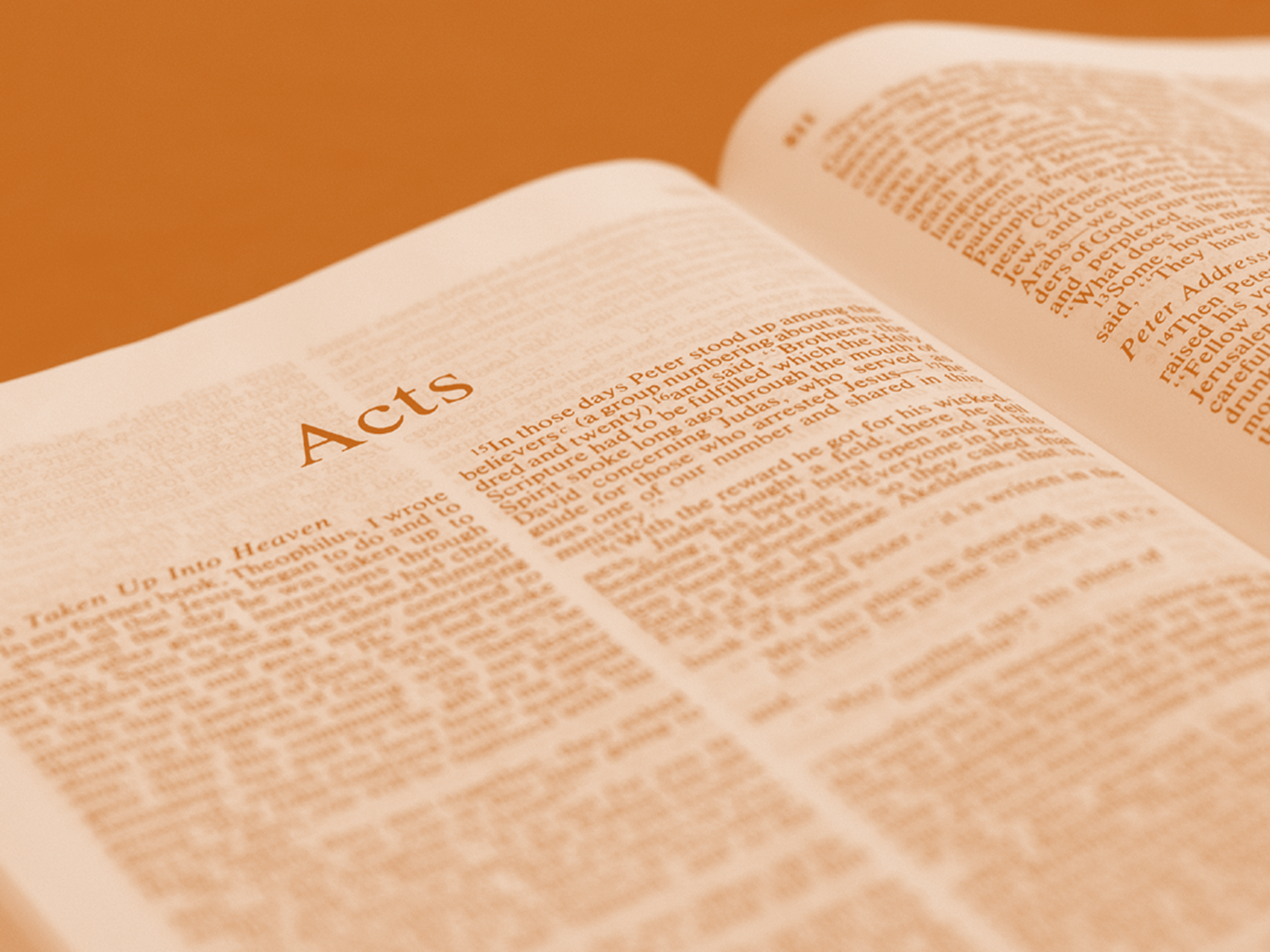 Acts 4:24b-26
“Lord, you are God, who made heaven and earth 
and the sea, and all that is in them, who by the 
mouth of your servant David have said:

​‘​Why did the nations rage,
​​and the people plot vain things?
The kings of the earth took their stand,
​​and the rulers were gathered together
​​against the LORD and against his Christ.’
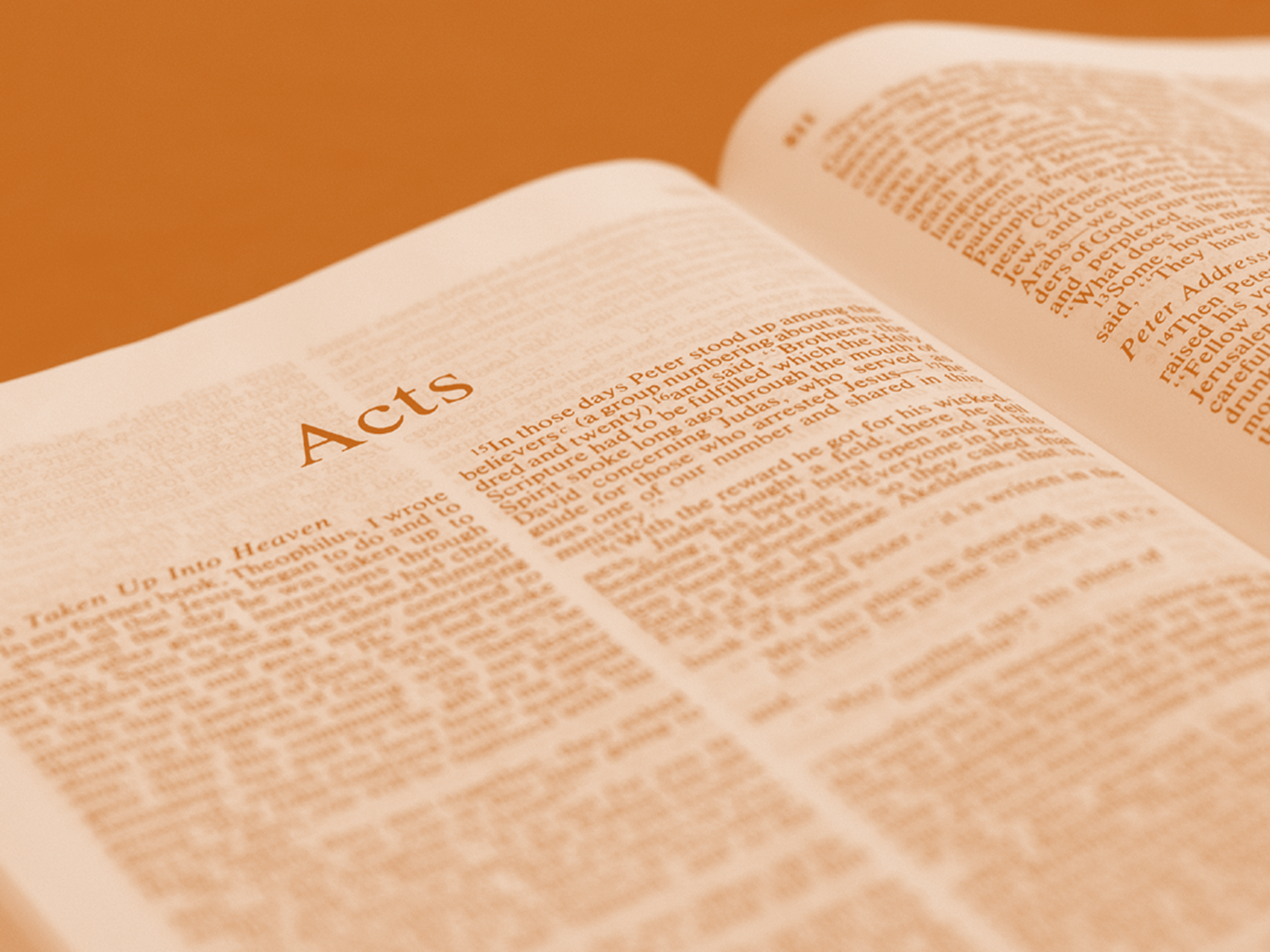 Acts 4:24b-26
“Lord, you are God, who made heaven and earth 
and the sea, and all that is in them, who by the 
mouth of your servant David have said:

​‘​Why did the nations rage,
​​and the people plot vain things?
The kings of the earth took their stand,
​​and the rulers were gathered together
​​against the LORD and against his Christ.’
This is from the second psalm.
Why did they pray Psalm 2?
Acts 4:26 (Psalm 2)
Acts 4:27 (answer)
‘​Why did the nations rage,
and the people plot vain 
things? The kings of the earth 
took their stand, and the rulers 
were gathered together 
against the LORD and against 
his Christ.’
“For truly against your holy 
Servant Jesus, whom You 
anointed, both Herod and 
Pontius Pilate, with the 
Gentiles and the people of 
Israel, were gathered 
together…”
Why did they pray Psalm 2?
Acts 4:26 (Psalm 2)
Acts 4:27 (answer)
‘​Why did the nations rage,
and the people plot vain 
things? The kings of the earth 
took their stand, and the rulers 
were gathered together 
against the LORD and against 
his Christ.’
“For truly against your holy 
Servant Jesus, whom You 
anointed, both Herod and 
Pontius Pilate, with the 
Gentiles and the people of 
Israel, were gathered 
together…”
Why did they pray Psalm 2?
Acts 4:26 (Psalm 2)
Acts 4:27 (answer)
‘​Why did the nations rage,
and the people plot vain 
things? The kings of the earth 
took their stand, and the rulers 
were gathered together 
against the LORD and against 
his Christ.’
“For truly against your holy 
Servant Jesus, whom You 
anointed, both Herod and 
Pontius Pilate, with the 
Gentiles and the people of 
Israel, were gathered 
together…”
Why did they pray Psalm 2?
Acts 4:26 (Psalm 2)
Acts 4:27 (answer)
‘​Why did the nations rage,
and the people plot vain 
things? The kings of the earth 
took their stand, and the rulers 
were gathered together 
against the LORD and against 
his Christ.’
“For truly against your holy 
Servant Jesus, whom You 
anointed, both Herod and 
Pontius Pilate, with the 
Gentiles and the people of 
Israel, were gathered 
together…”
Mark 6:14, “King Herod”
Why did they pray Psalm 2?
Acts 4:26 (Psalm 2)
Acts 4:27 (answer)
‘​Why did the nations rage,
and the people plot vain 
things? The kings of the earth 
took their stand, and the rulers 
were gathered together 
against the LORD and against 
his Christ.’
“For truly against your holy 
Servant Jesus, whom You 
anointed, both Herod and 
Pontius Pilate, with the 
Gentiles and the people of 
Israel, were gathered 
together…”
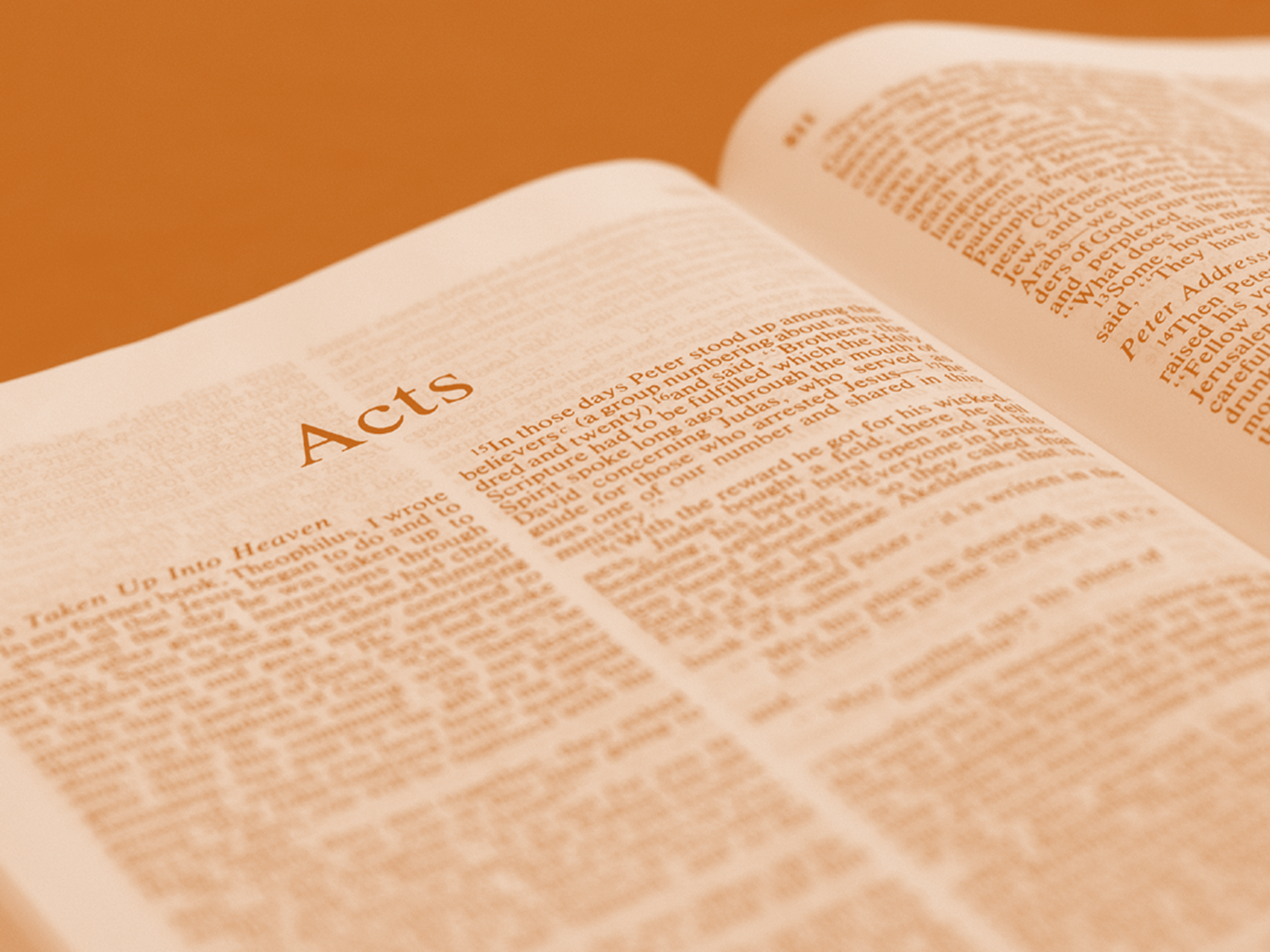 Acts 4:28
“…to do whatever your hand and your purpose 
determined before to be done.”
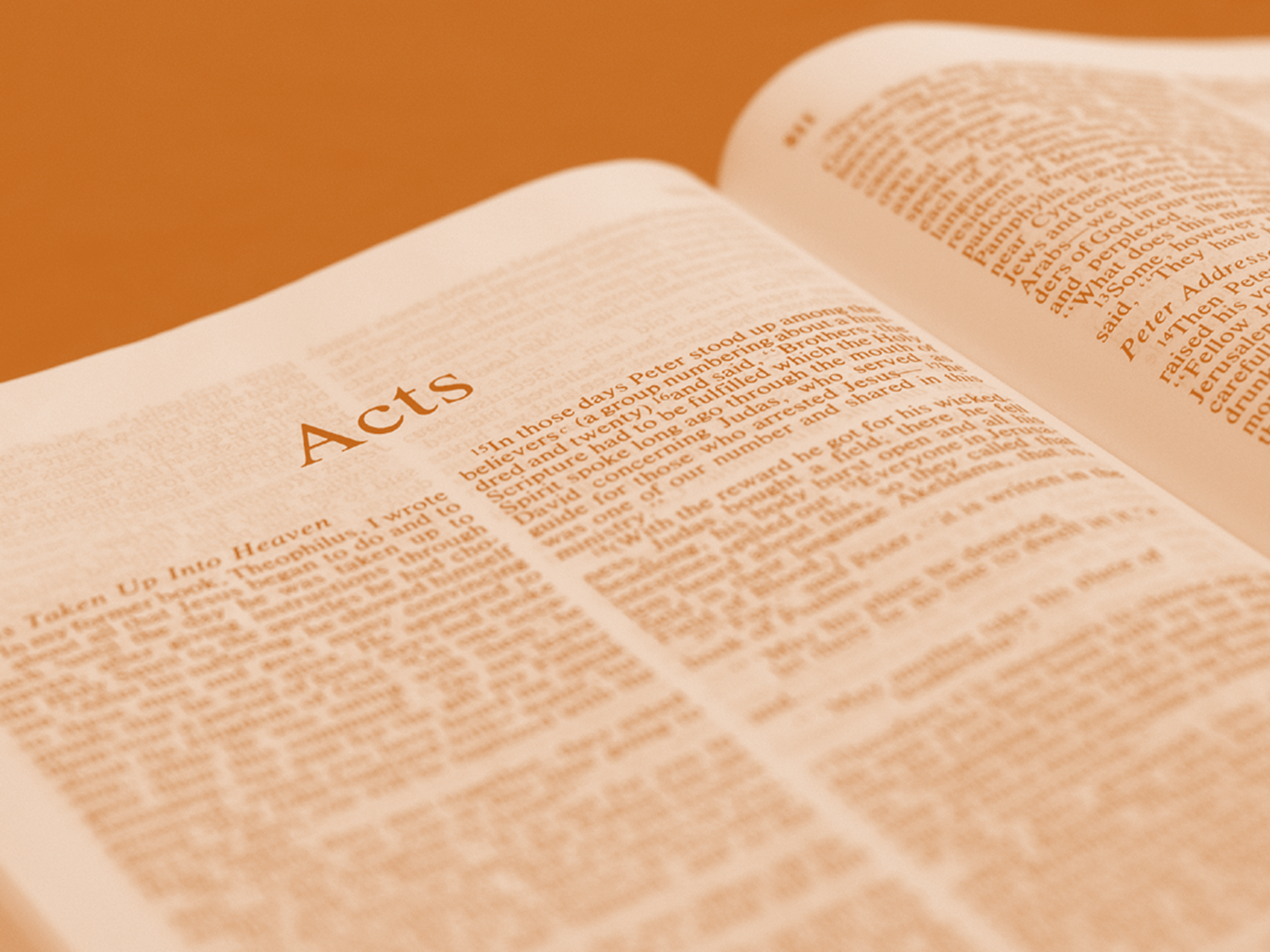 Acts 4:28
“…to do whatever your hand and your purpose 
determined before to be done.”

God’s sovereign purpose/will (to glorify himself, 
to have Jesus’ death to pay for mankind’s sins, 
etc.) were carried out according to prior decree.
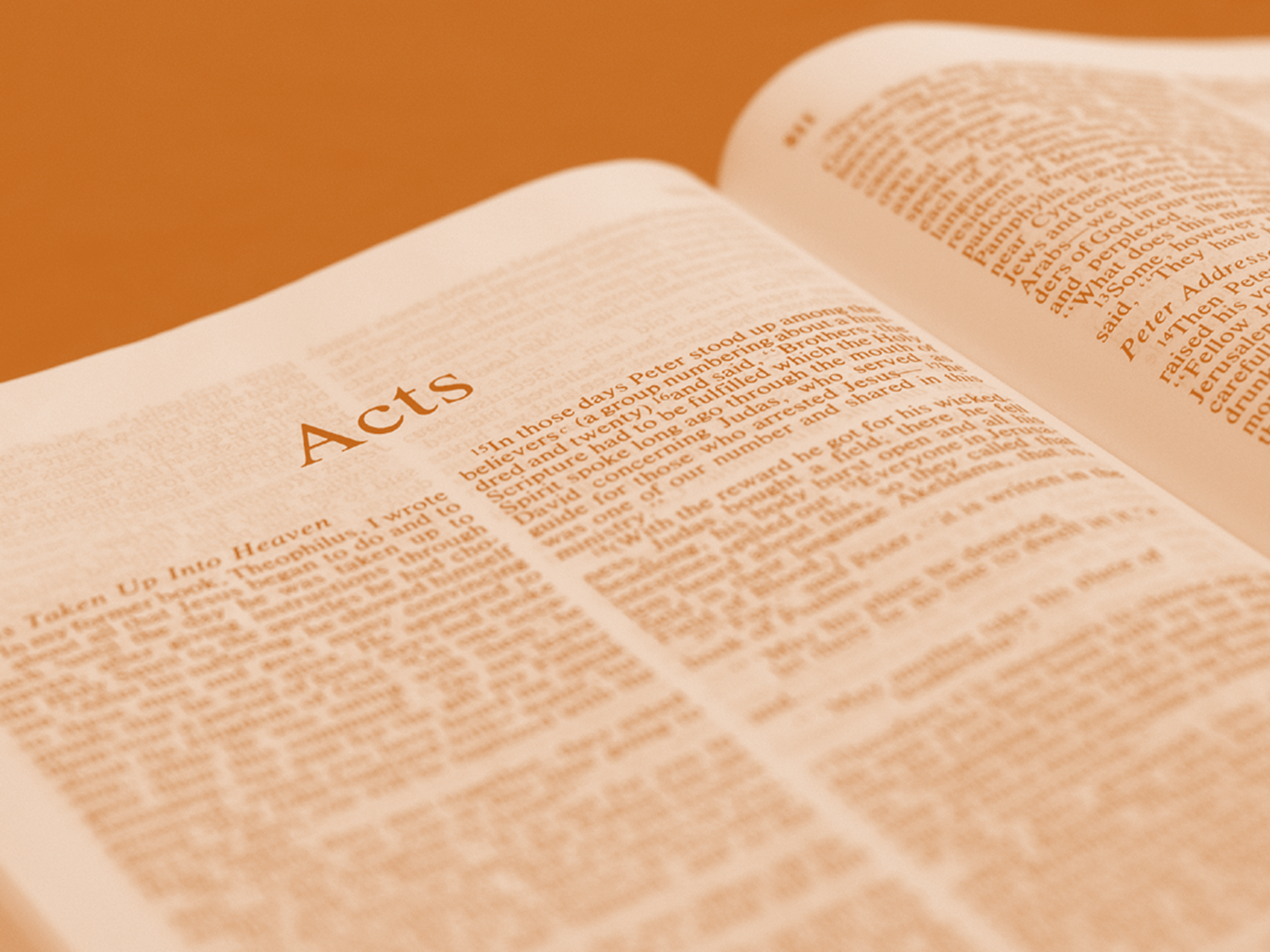 Acts 4:29-30
Now, Lord, look on their threats, and grant to 
your servants that with all boldness they may 
speak your word, by stretching out your hand to 
heal, and that signs and wonders may be done 
through the name of your holy Servant Jesus.”
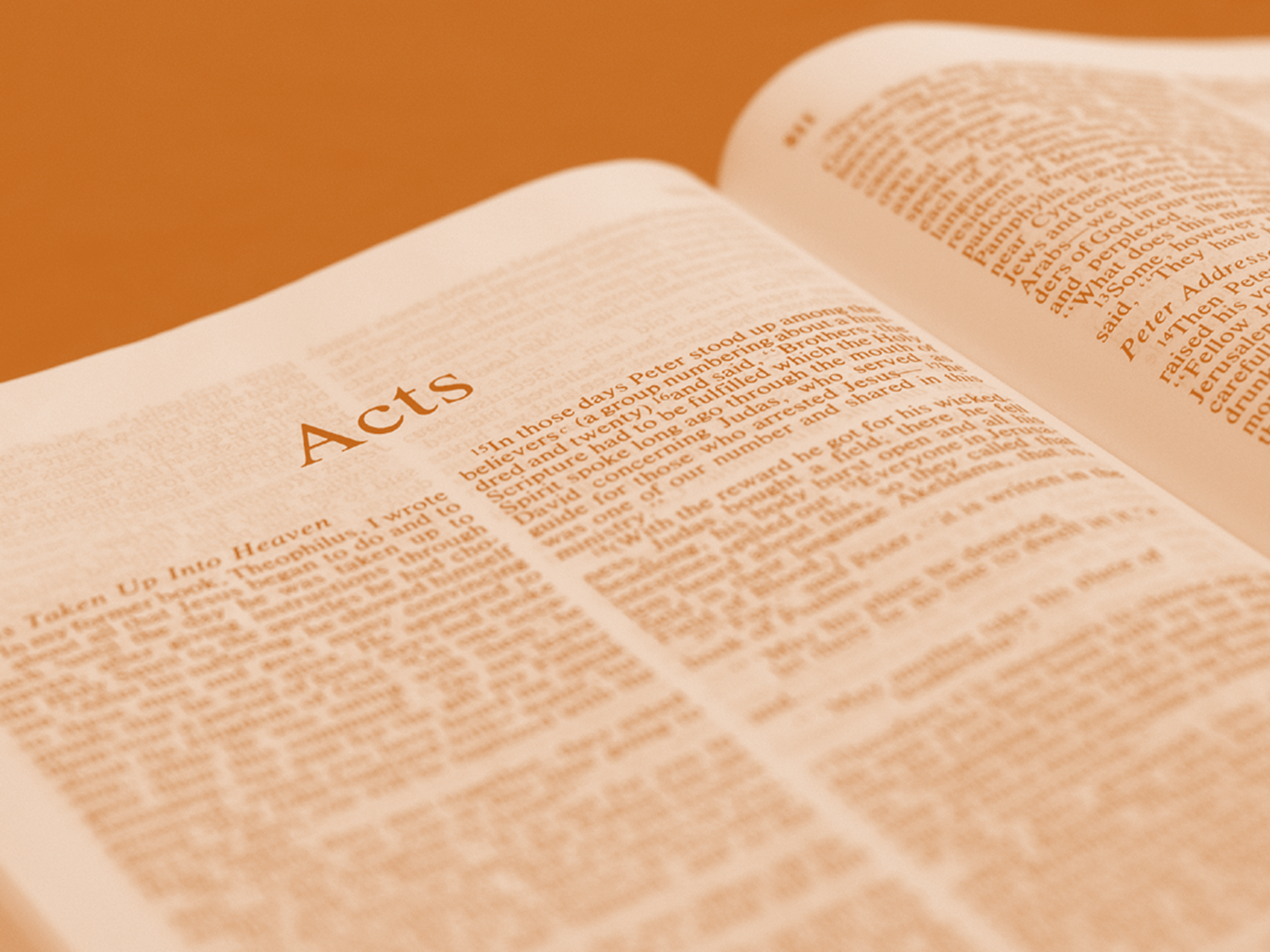 Acts 4:29-30
Now, Lord, look on their threats, and grant to 
your servants that with all boldness they may 
speak your word, by stretching out your hand to 
heal, and that signs and wonders may be done 
through the name of your holy Servant Jesus.”

What do they pray for?
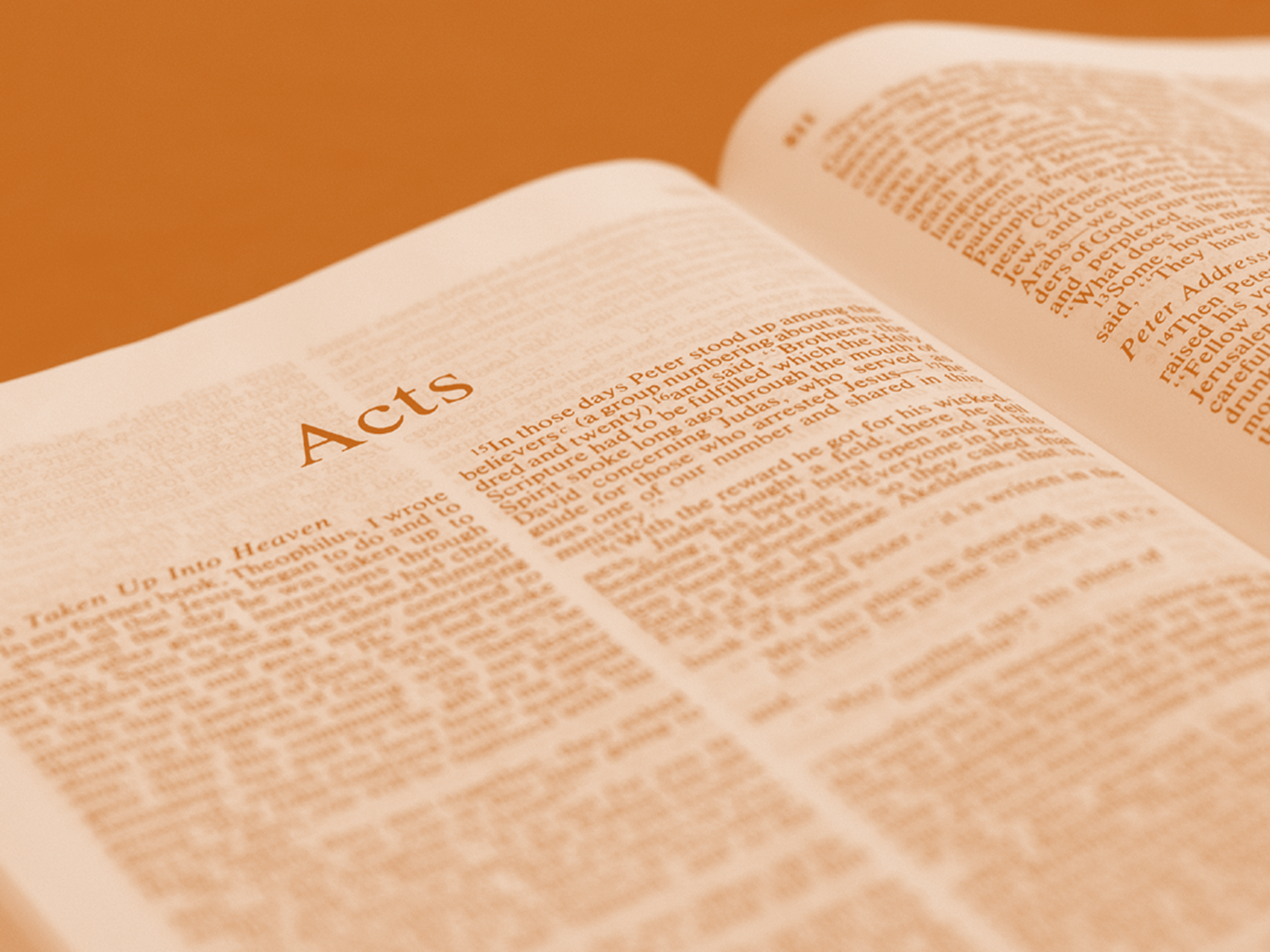 Acts 4:29-30
Now, Lord, look on their threats, and grant to 
your servants that with all boldness they may 
speak your word, by stretching out your hand to 
heal, and that signs and wonders may be done 
through the name of your holy Servant Jesus.”

What don’t they pray for that 
we often pray for?
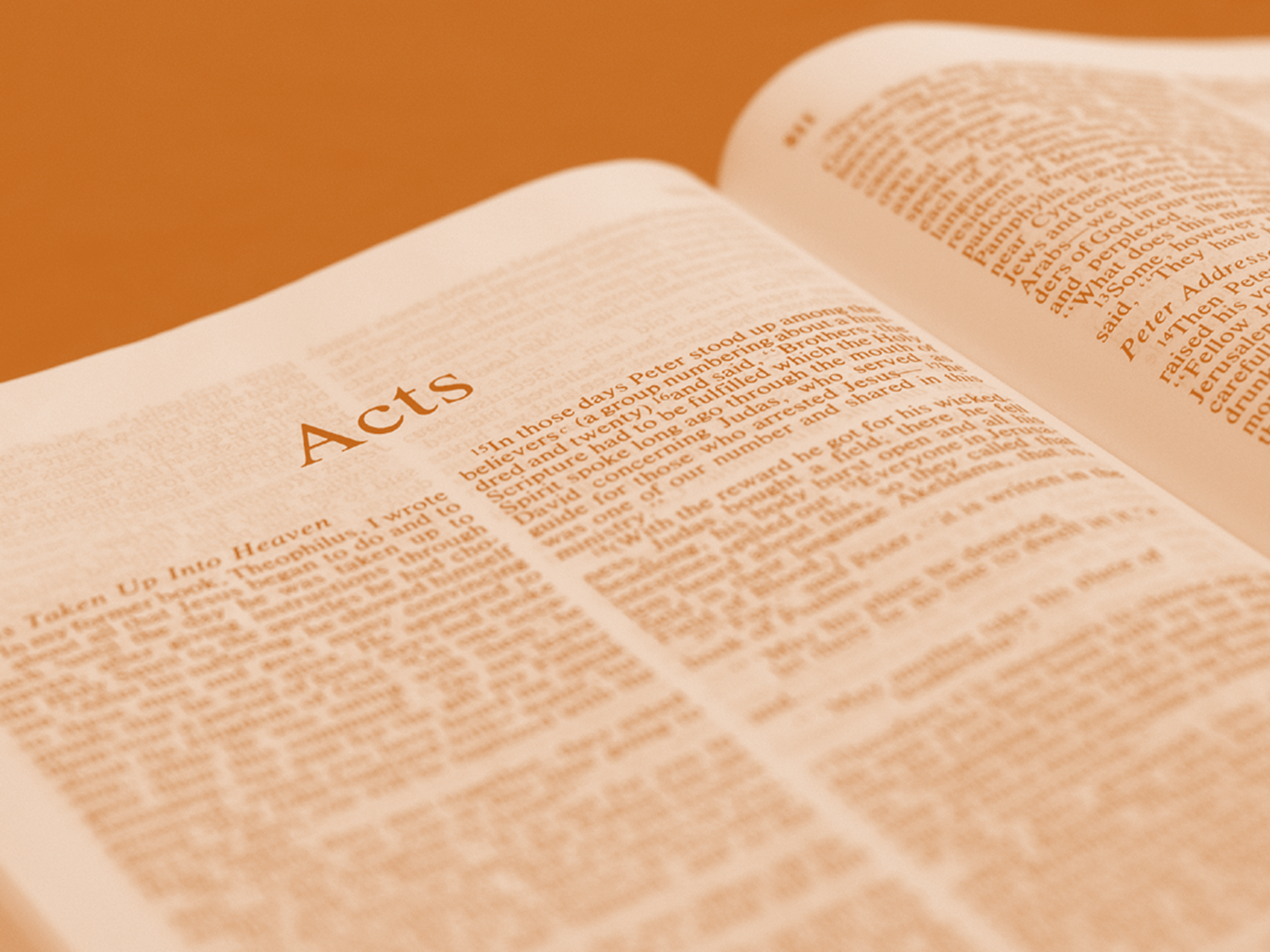 Acts 4:31
And when they had prayed, the place where 
they were assembled together was shaken; 
and they were all filled with the Holy Spirit, 
and they spoke the word of God with boldness.
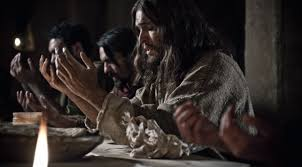 Where do you see God 
working in this story? 

What are your 
take home points?